“ Шкільний інформаційний світ “
НОМІНАЦІЯ «КРАЩИЙ ШКІЛЬНИЙ ПОРТАЛ»
РОБОТА ТВОРЧОЇ ГРУПИ 
НАД ІНФОРМАЦІЙНИМ СУПРОВОДОМ
 ВЕБ-САЙТУ
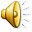 Харківська загальноосвітня
 школа І-ІІІ ступенів № 118
Харківської міської ради 
 Харківської області
Адреса сайту: http: // school118.edu.kh.ua
Доповідач:  Братковська С.М.
[Speaker Notes: Добрий день, шановні колеги.]
ЗНАЙОМТЕСЬ, ЗАГАЛЬНООСВІТНЯ ШКОЛА 
І - ІІІ СТУПЕНІВ № 118
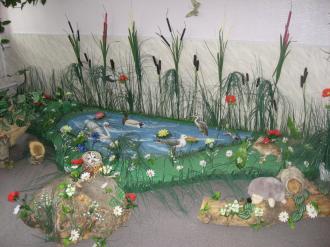 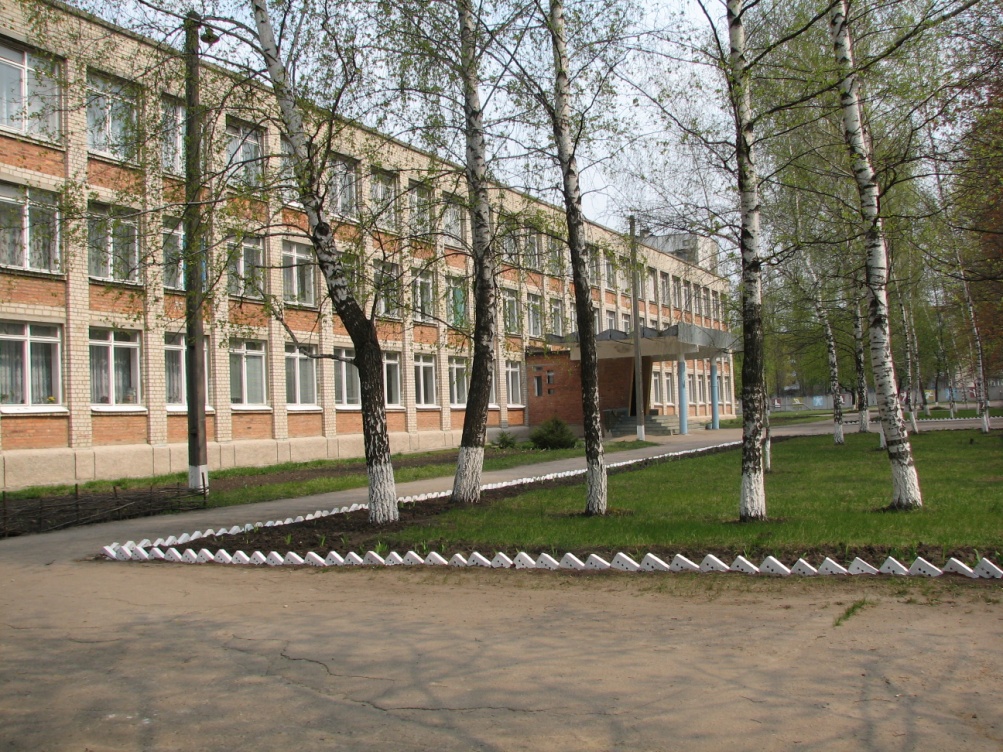 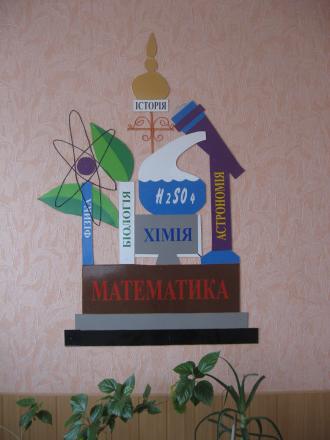 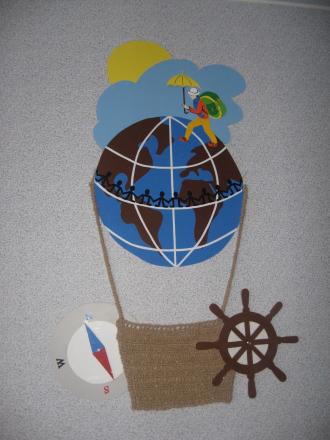 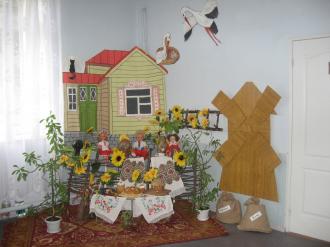 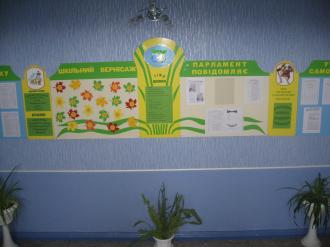 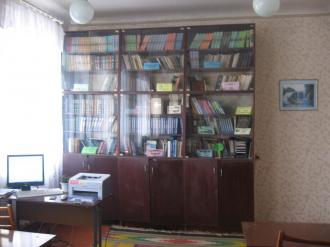 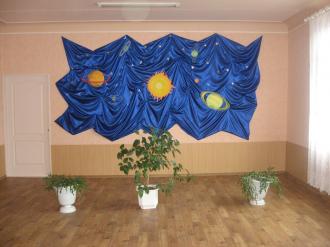 Шкільний сайт –  візитна картка школи
Мета
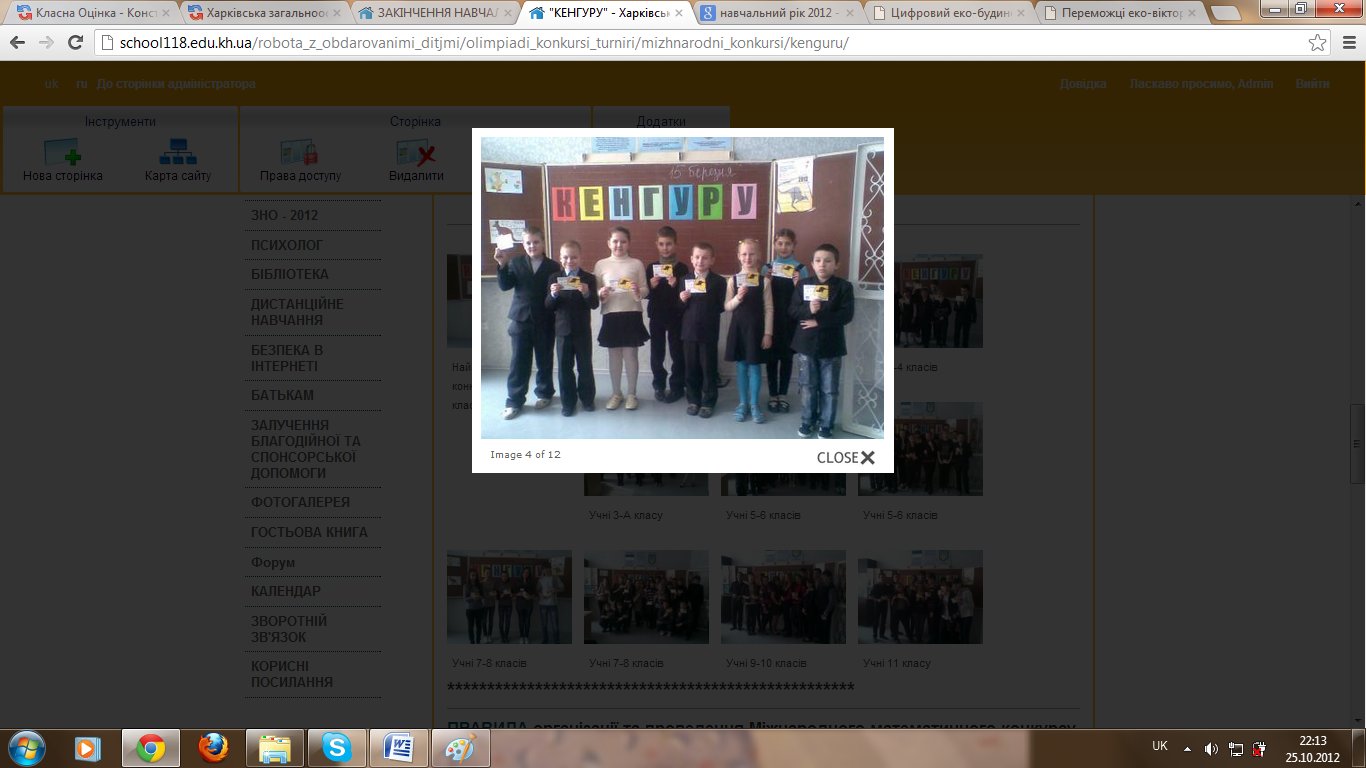 розвиток єдиного інформаційного освітнього простору в школі та регіоні
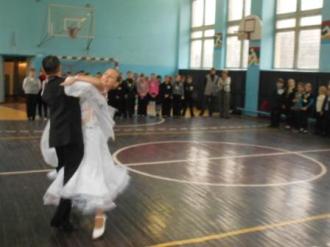 представлення школи  Інтернет-спільноті
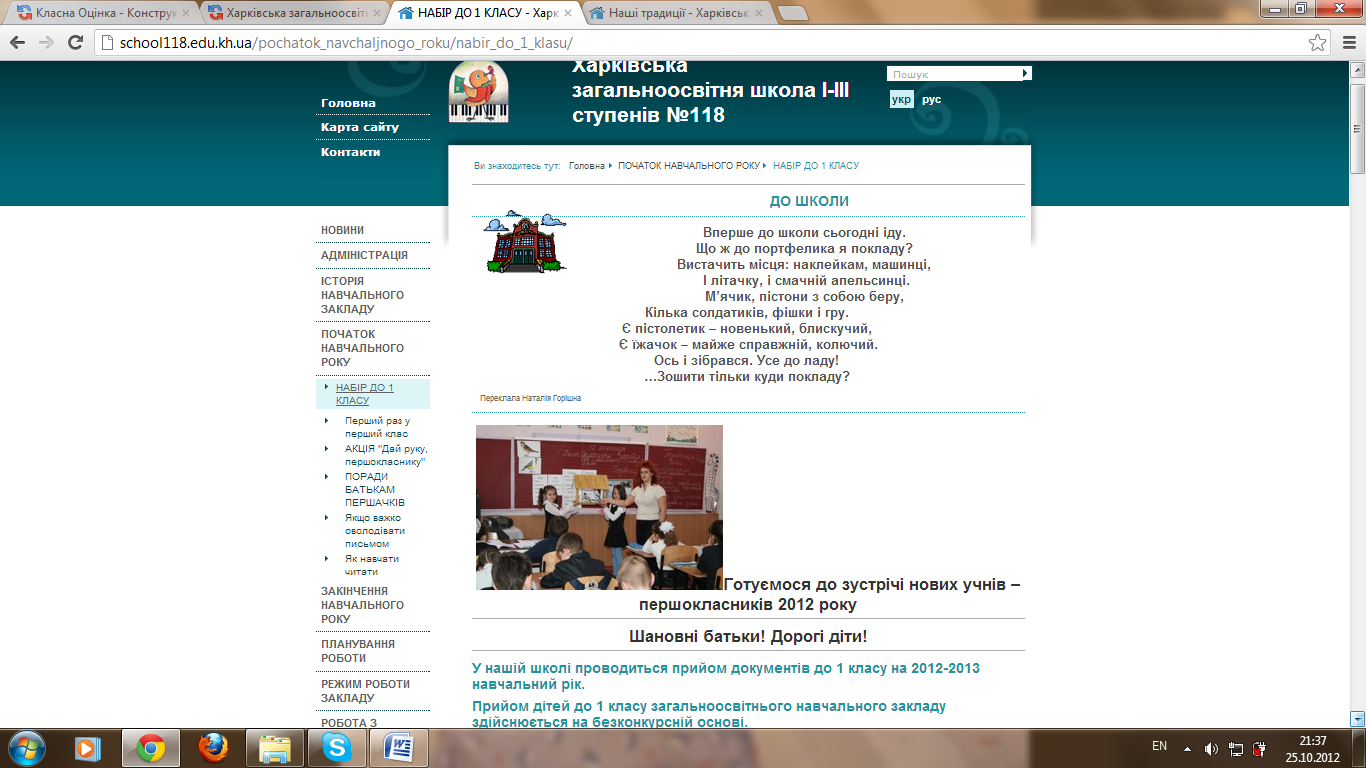 надання потенційному відвідувачеві максимально повної інформації про заклад
МОДЕЛЬ ІНФОРМАТИЗАЦІЇ ЗАКЛАДУ
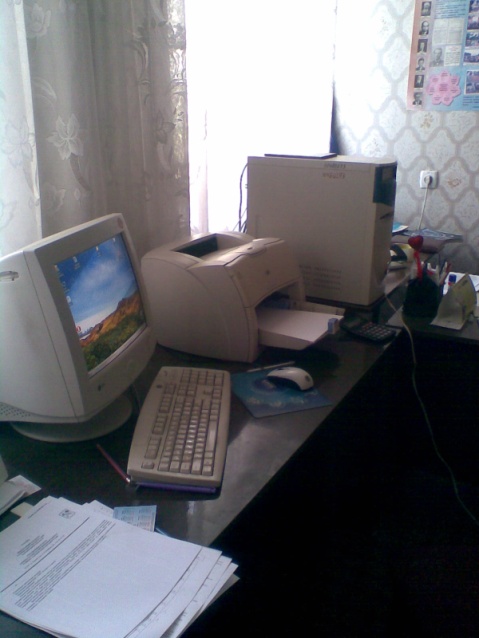 Створення єдиної комп’ютерної системи школи
Використання послуг світової мережі Internet
Покращення системи адміністрування навчально-виховного процесу
Науково-методичне забезпечення інформатизації навчального процесу
Ком’ютеризація медичної, та психологічної служб
Забезпечення батьків своєчасною та повною інформацією про навчальну та виховну діяльність дітей
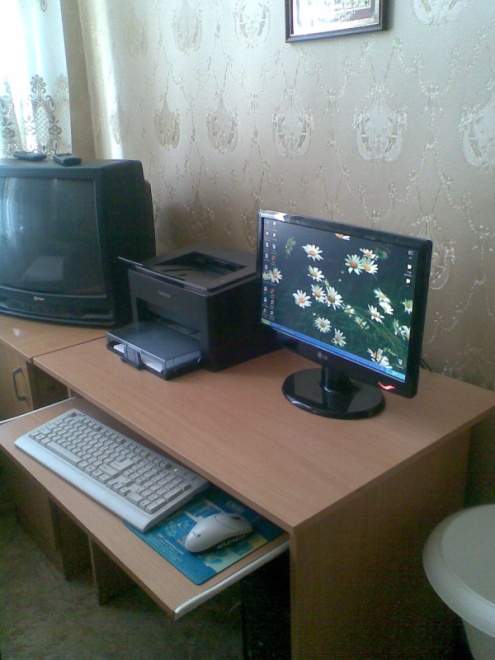 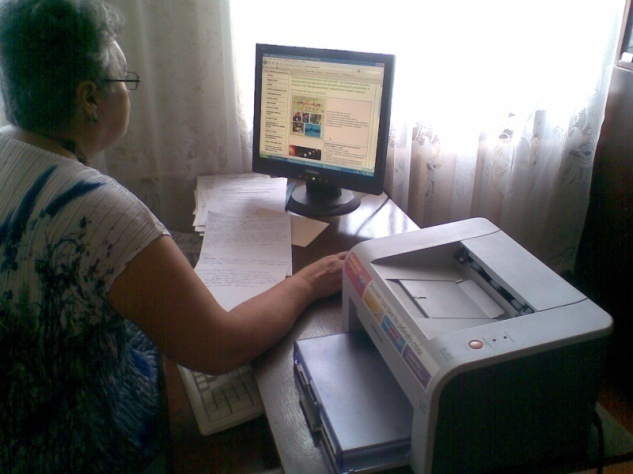 Веб-сайт – представництво навчального закладу в інтернеті
Задачі творчої групи
Задачі творчої групи
Напрямки  діяльності творчої групи
Веб-сайт – представництво навчального закладу в інтернеті
ОСНОВНІ ФУНКЦІЇ САЙТУ
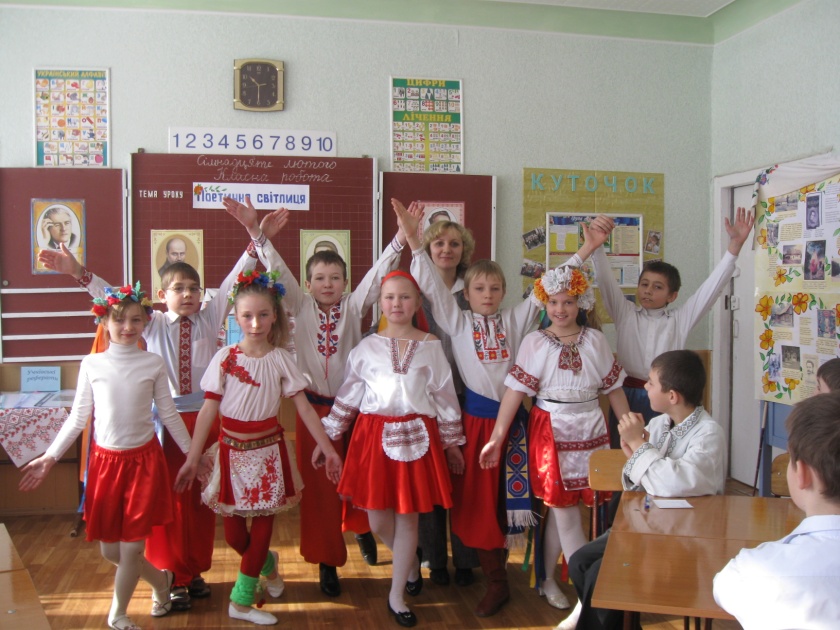 Виховна
Інформаційна
Освітня
Культурно-просвітницька
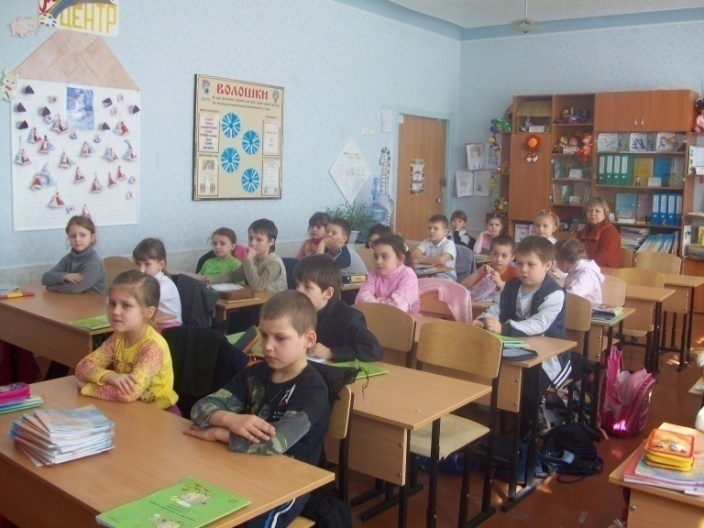 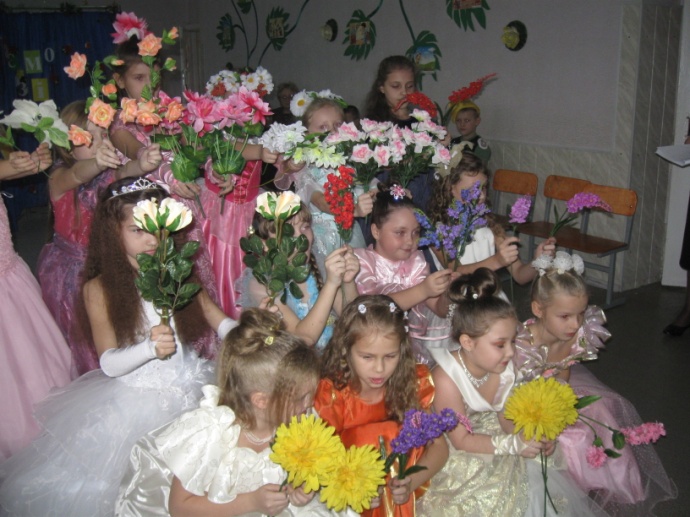 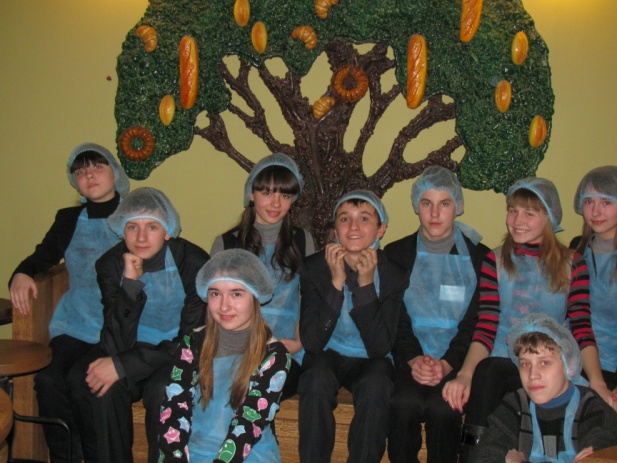 [Speaker Notes: Важливою умовою ефективного функціонування сучасного навчального закладу стає залучення споживача освітніх послуг. При цьому все більшого значення набуває процес формування його позитивного іміджу. Розвиток Інтернету відкриває перед нашим навчальним закладом новий рівень можливостей виходу на ''відкритий інформаційний простір'' і створення свого іміджу. Web-сайт навчального закладу – це сучасний інформаційний канал, засіб доступу  до різноманітних інформаційних ресурсів і розкриття своїх власних. Це важлива можливість виходу на новий рівень соціального партнерства. Формування єдиного інформаційного простору нашого навчального закладу передбачає організацію спілкування учасників навчального процесу: вчителів, учнів, батьків. Це можливе не тільки завдяки безпосередньому спілкуванню, а також завдяки розміщенню інформації про діяльність навчального закладу, чату, форуму та зворотньому зв’язку на веб-сайті у глобальній мережі Internet.]
Творча група шкільного сайту
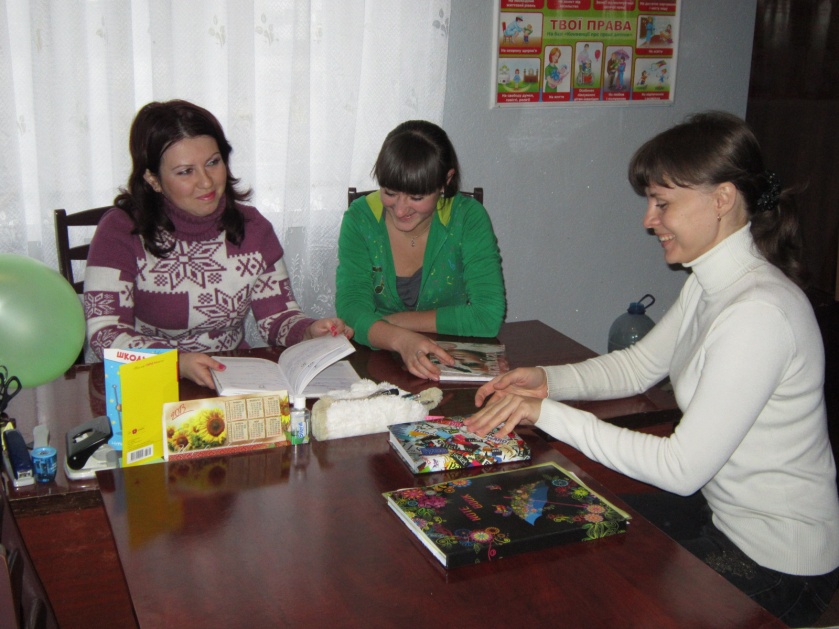 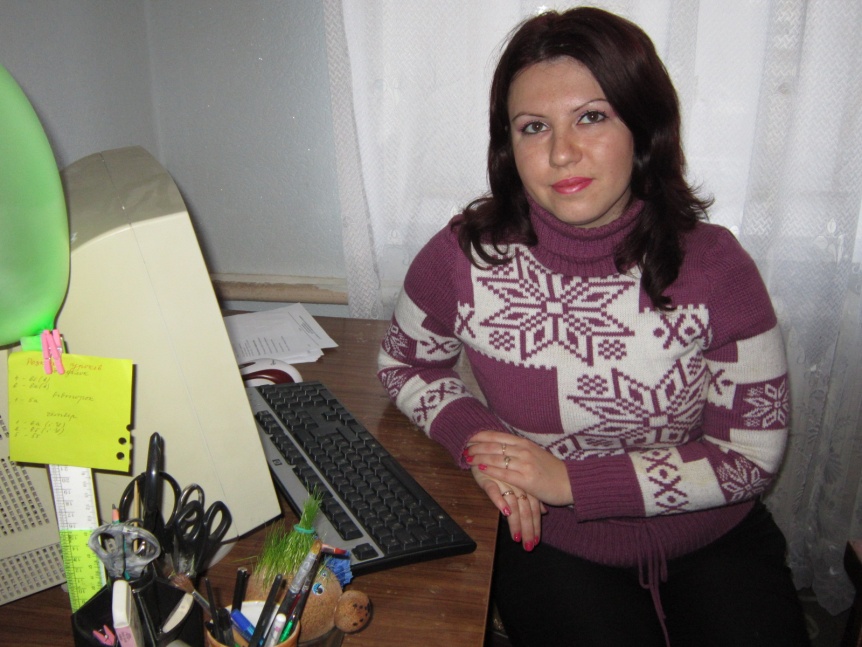 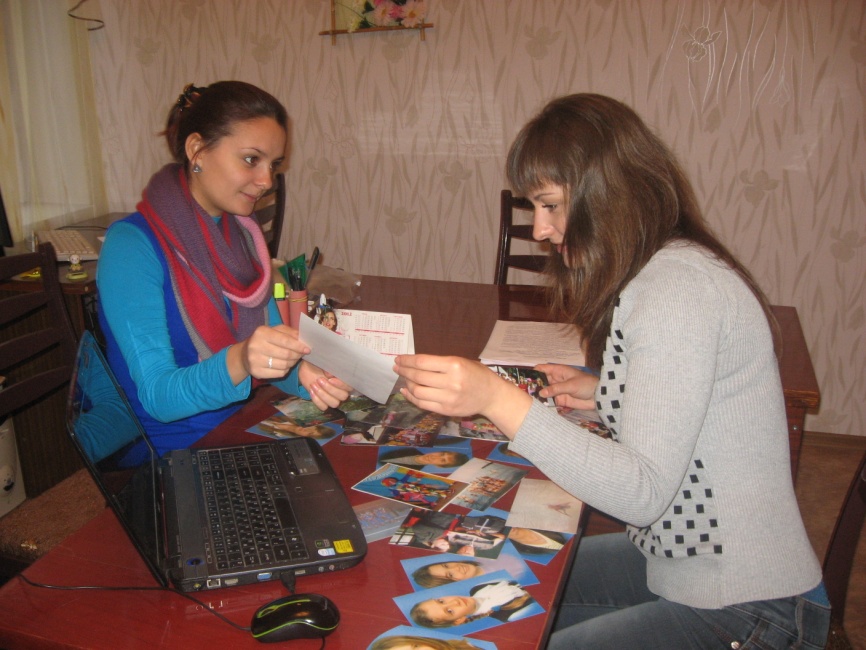 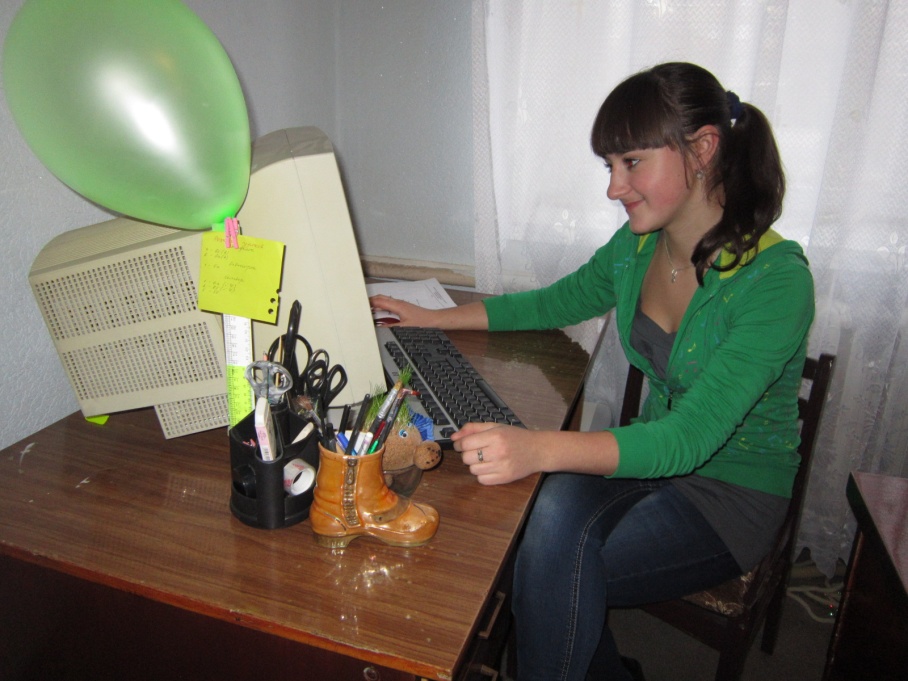 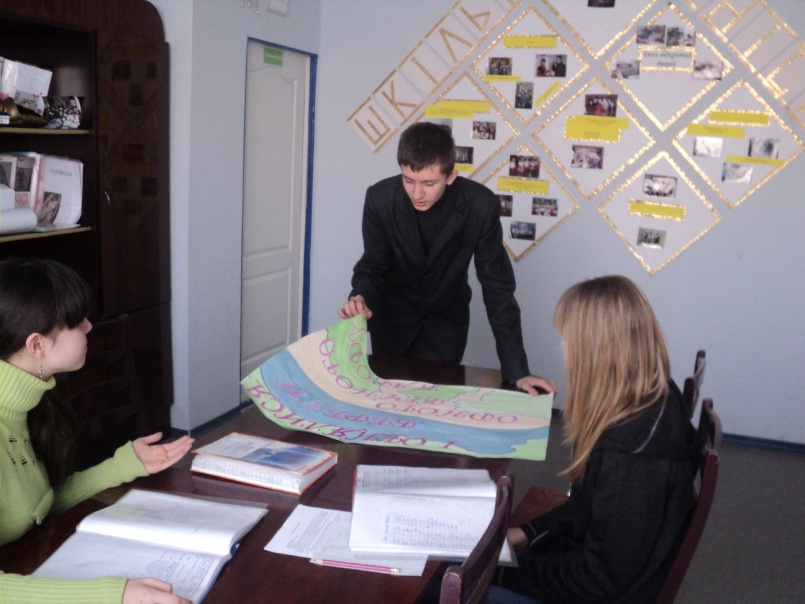 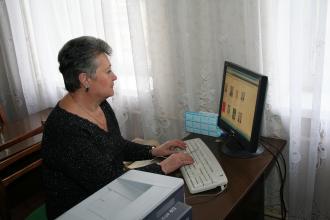 ОСНОВНІ ЗАВДАННЯ РОБОТИ НАД САЙТОМ
Надання загальних відомостей                про заклад
Надання відомостей про педагогічний та учнівський колектив
Поповнення банку методичних матеріалів для вчителів
Висвітлення шкільних новин
Розміщення повідомлень                          та корисної інформації для батьків
Висвітлення позакласної роботи школи
Вдосконалення дизайну, поповнення сторінок фото                           та відеоматеріалами
Створення та розміщення на сайті каталогу освітніх ресурсів
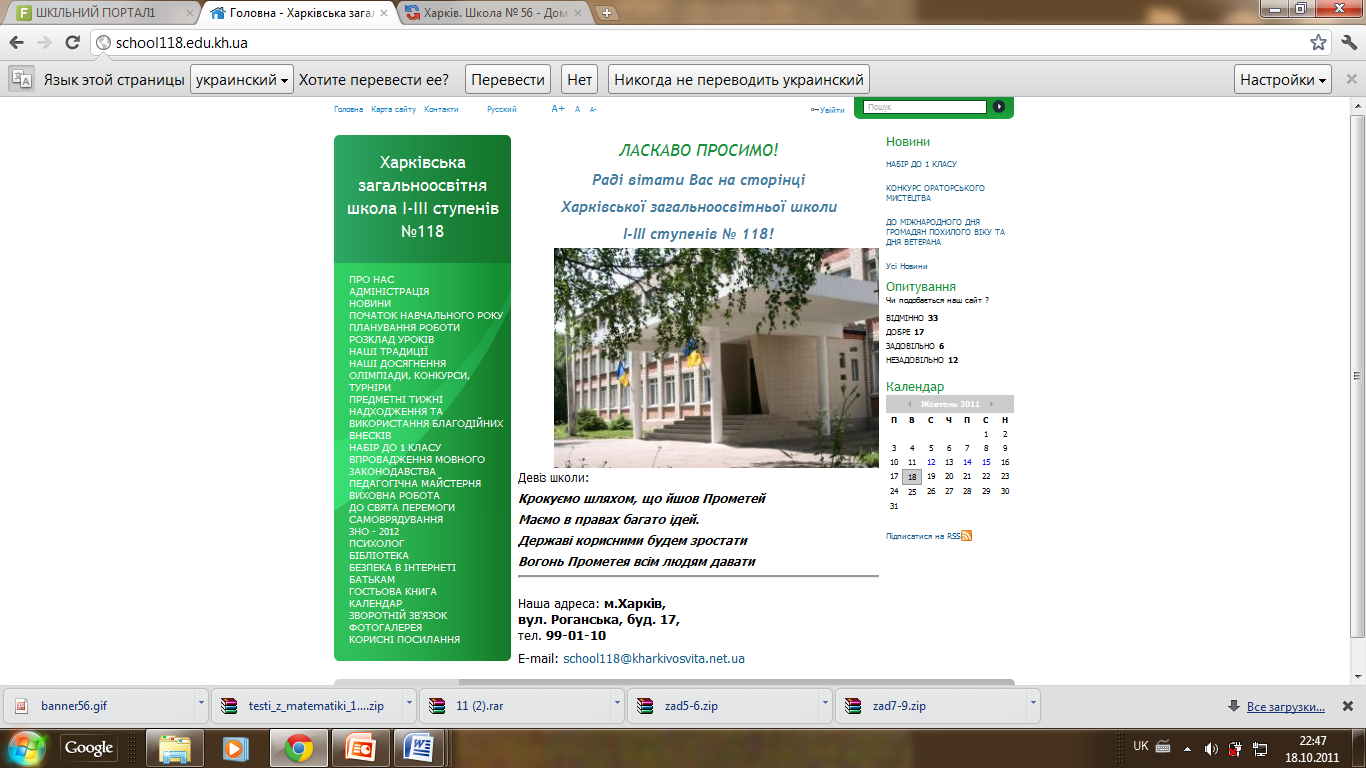 Веб-сайт – обличчя успіху
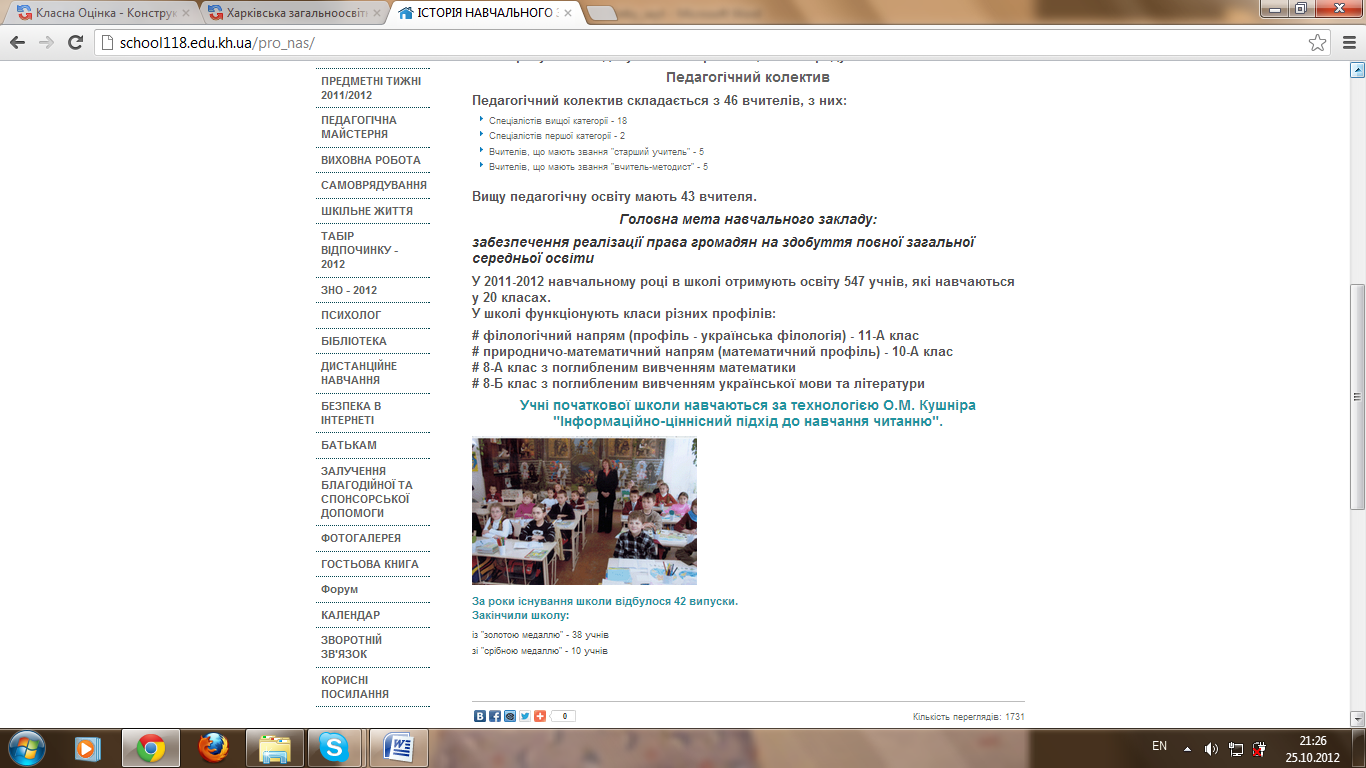 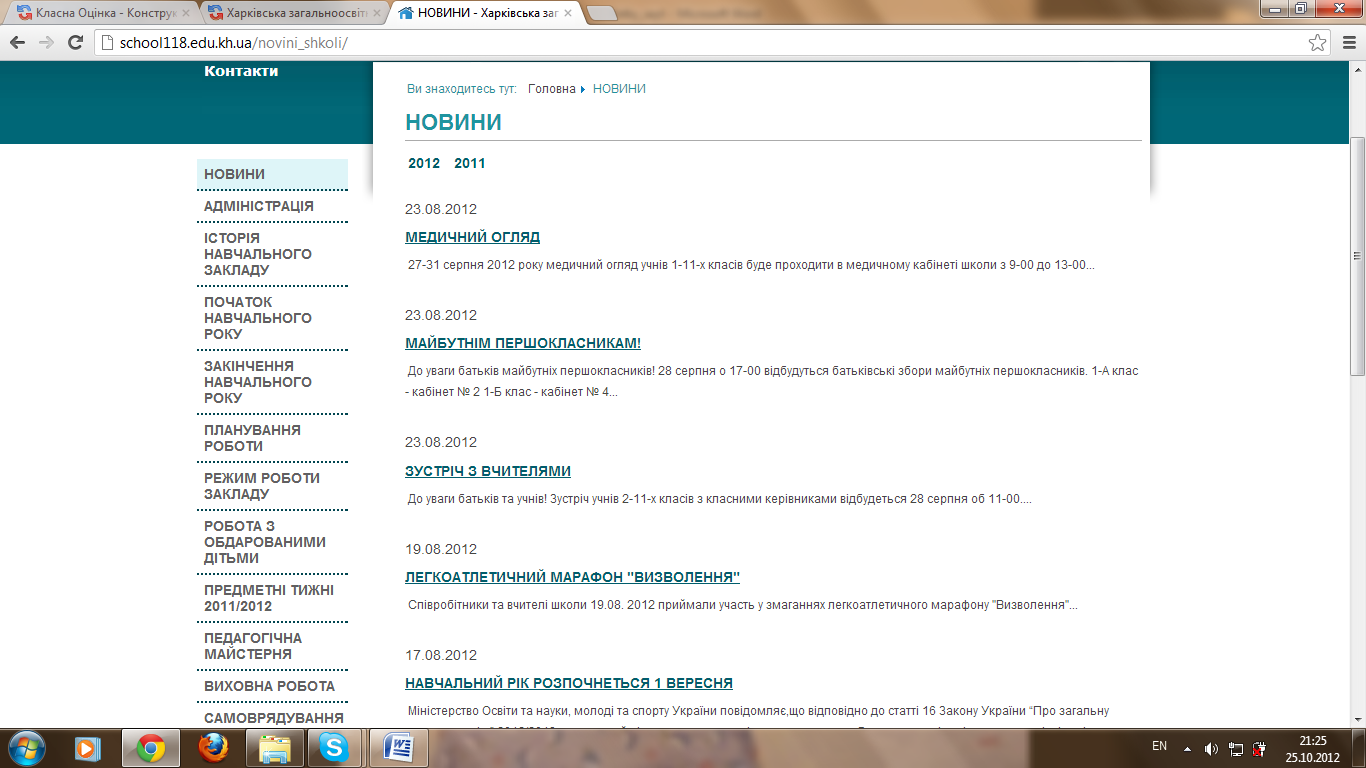 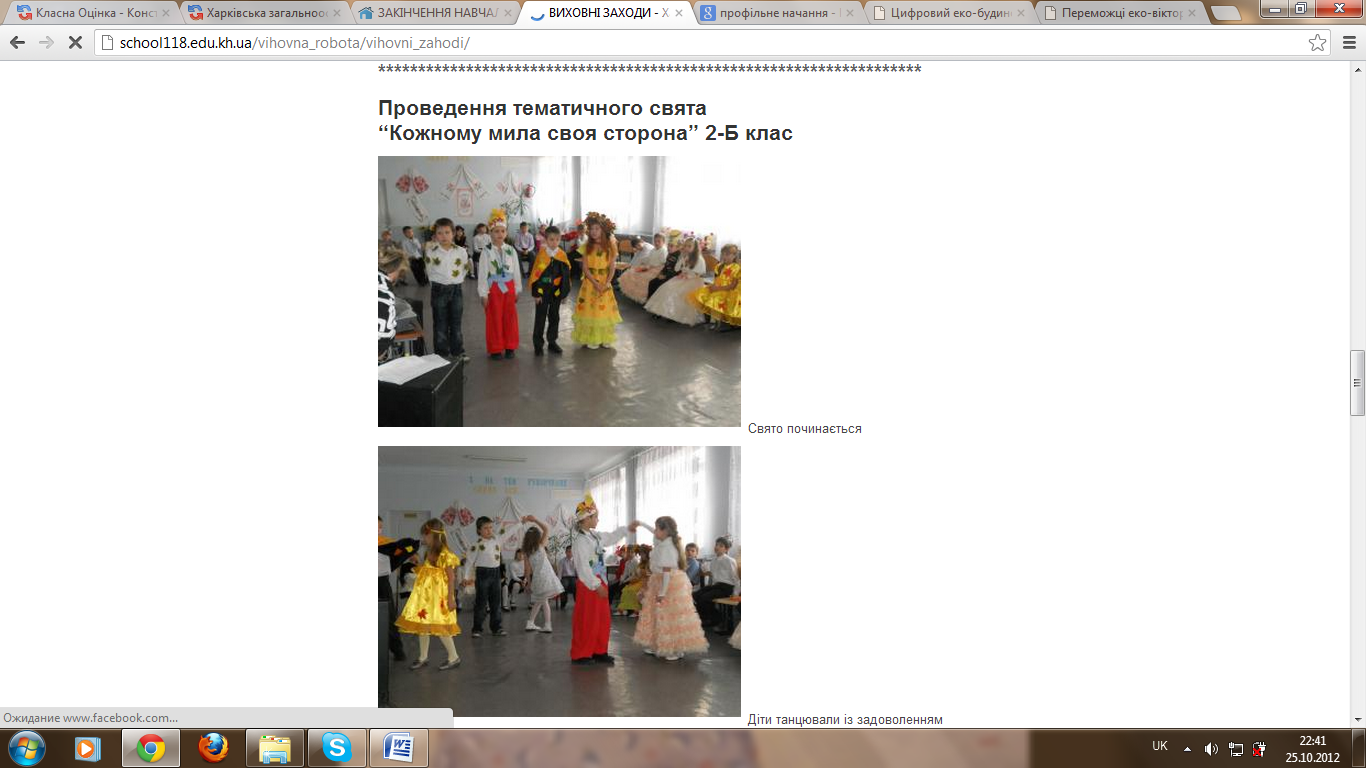 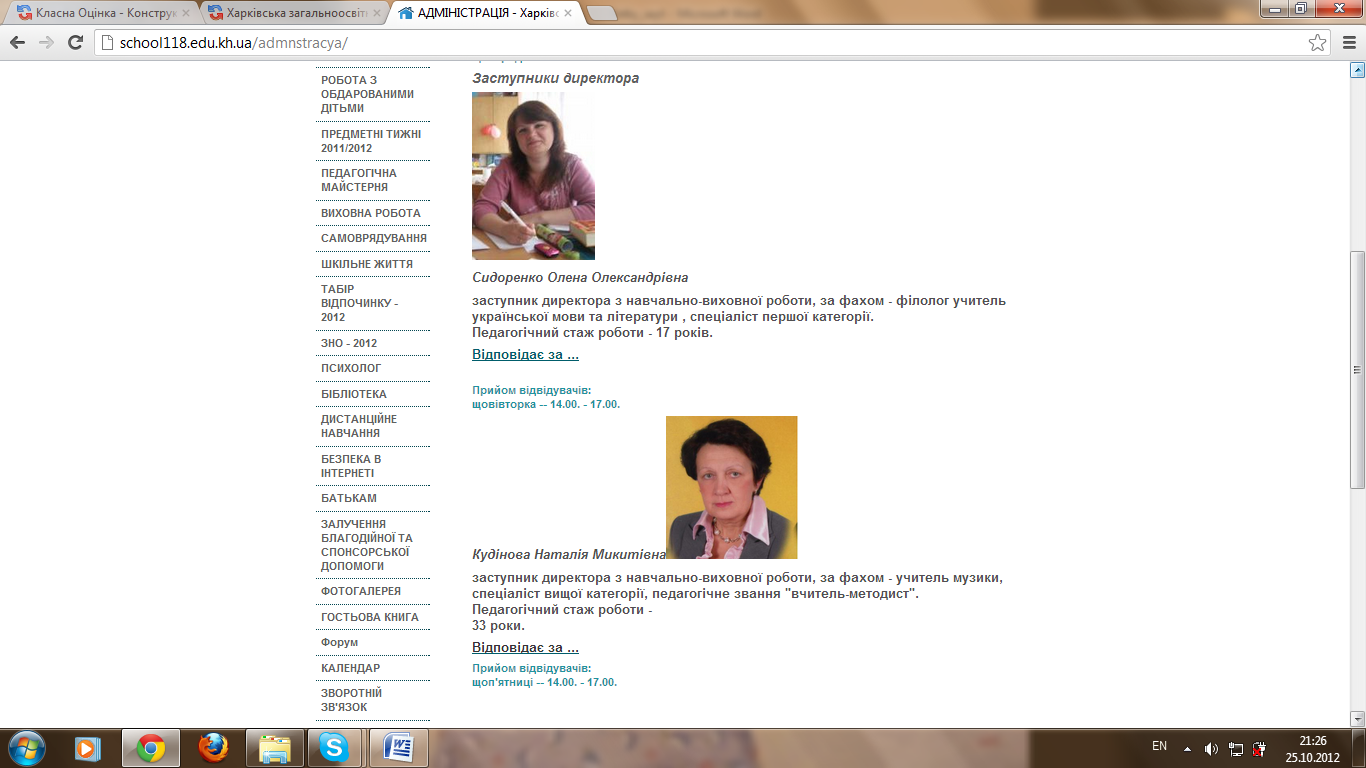 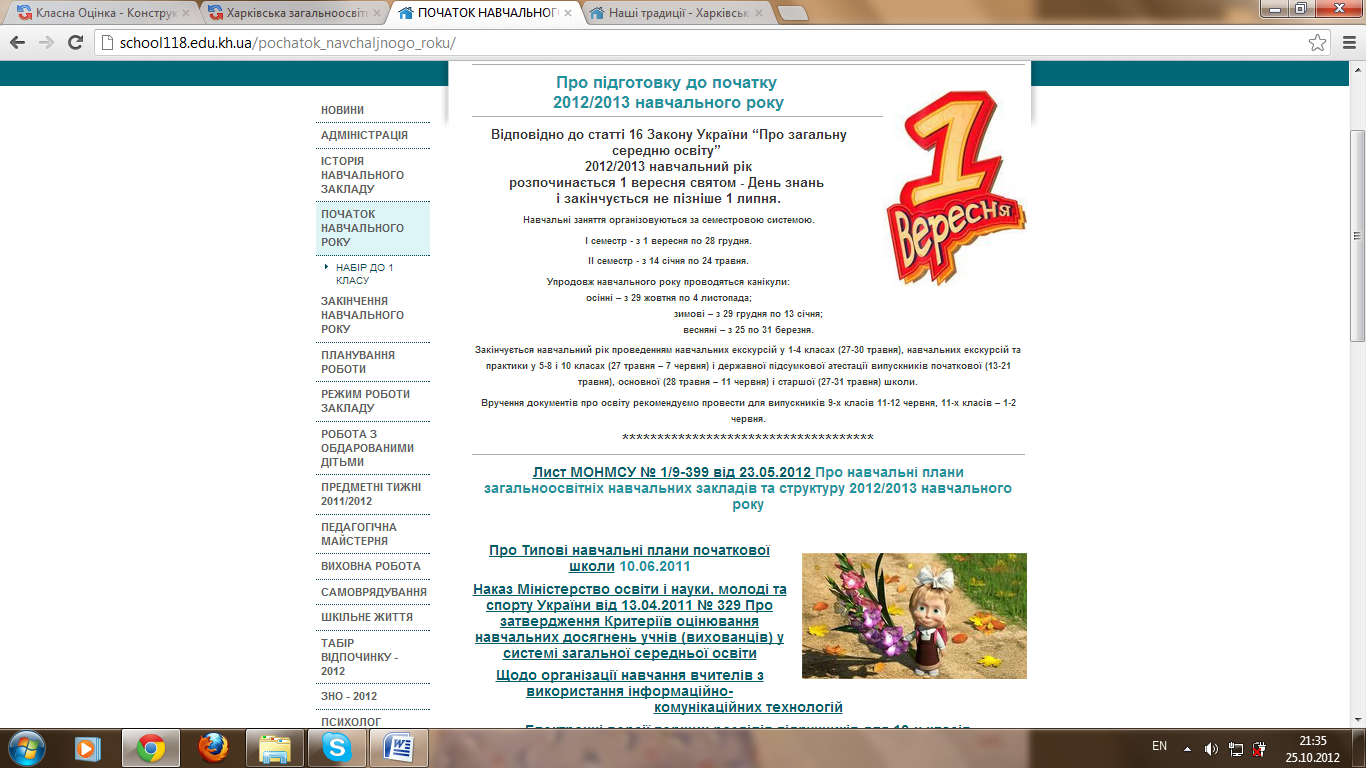 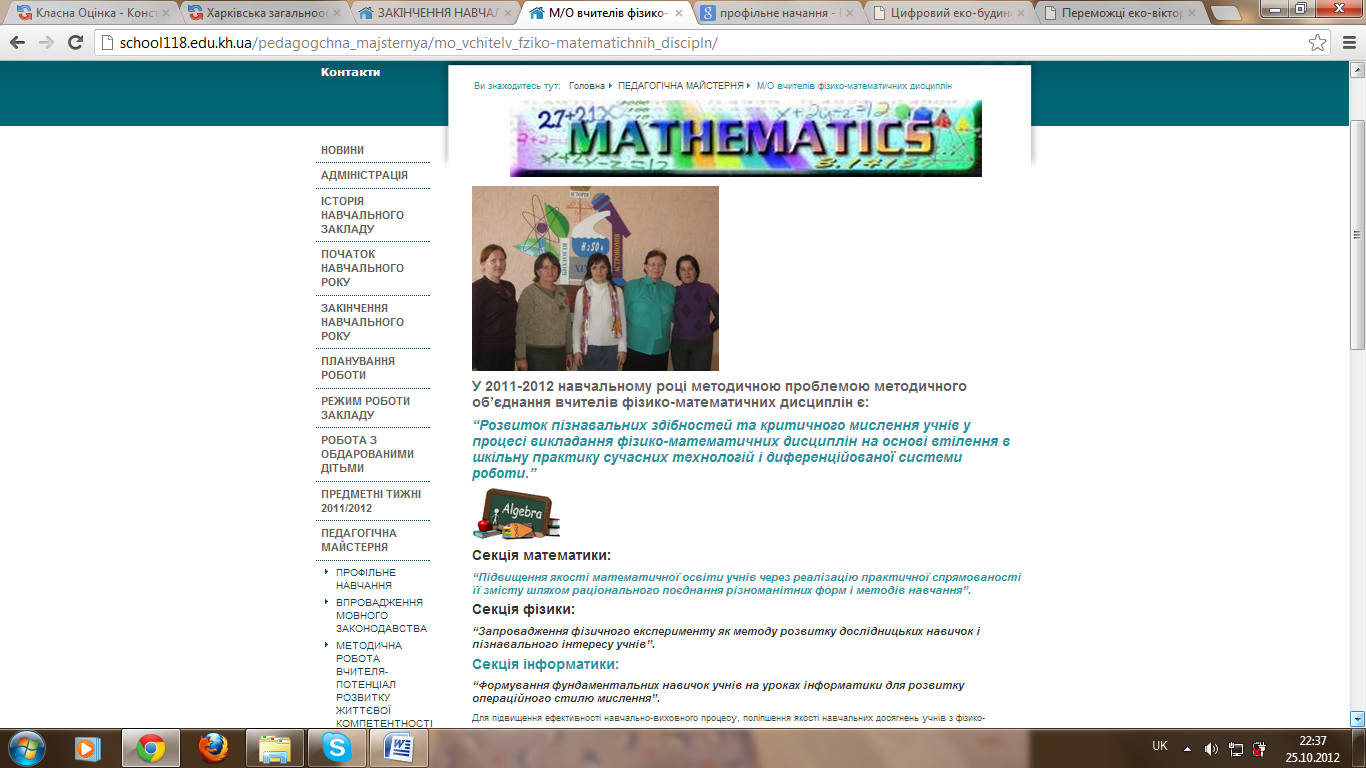 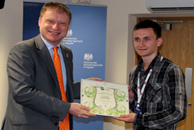 адміністрація навчального закладу
методичні об’єднання вчителів
правила вступу до школи
новини освіти і школи
історична сторінка
успіхи закладу
виховні заходи
Веб-сайт – засіб створення інноваційного іміджу школи
сторінка здоров’я
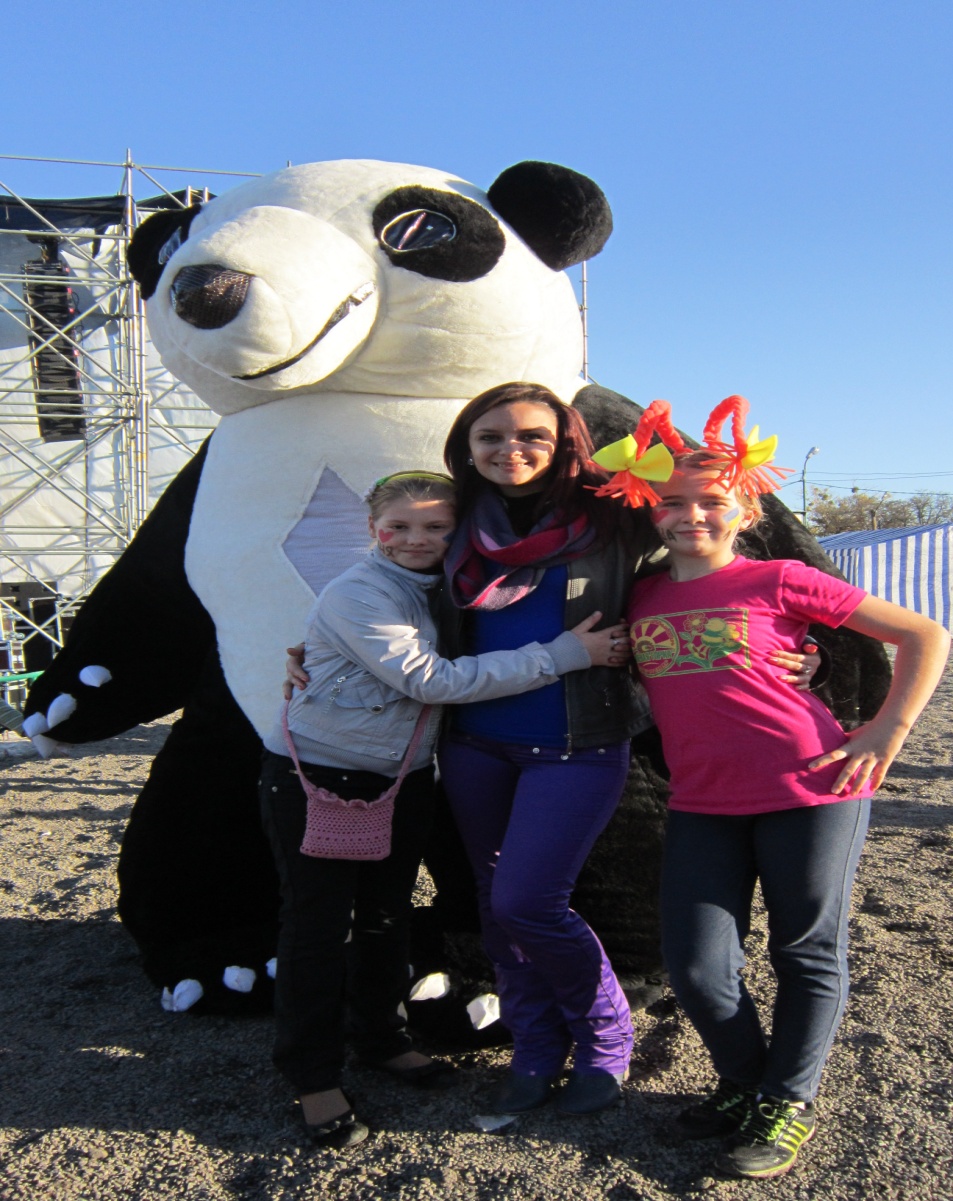 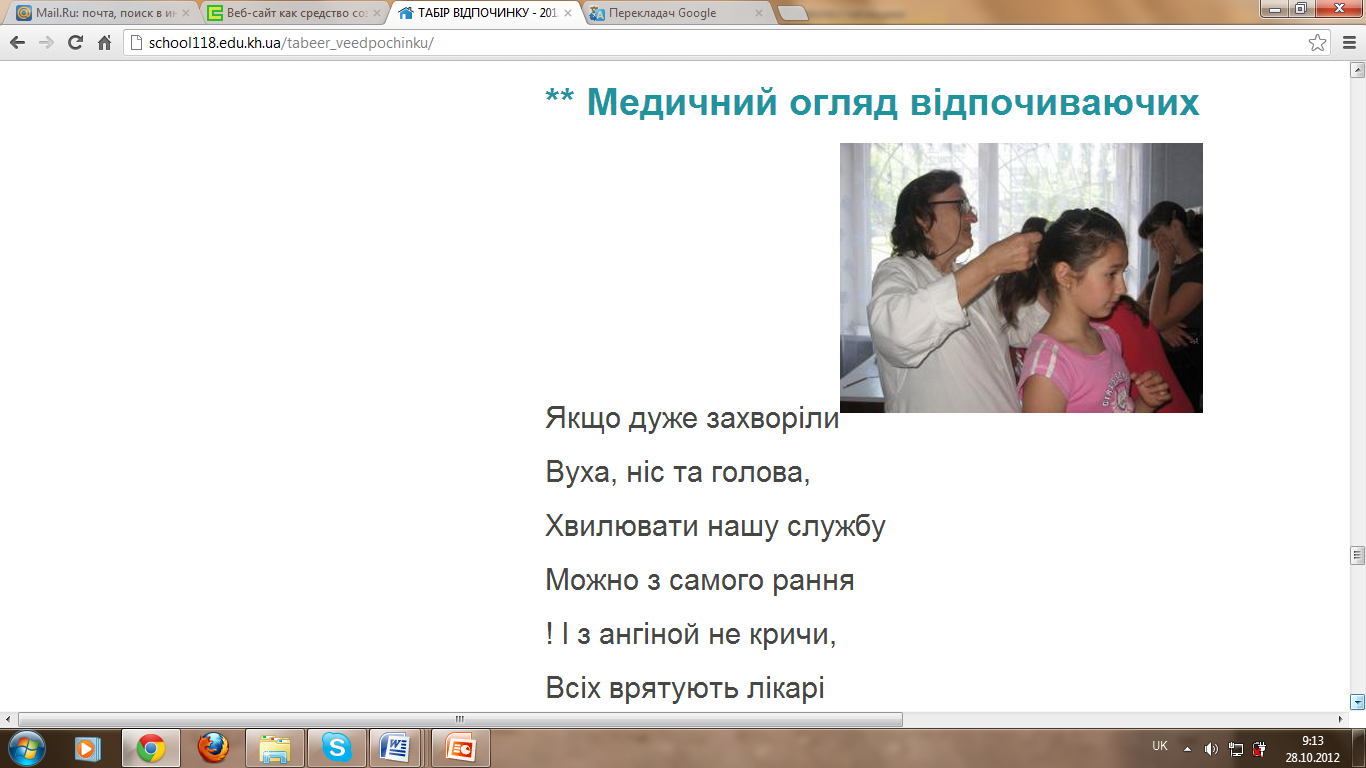 замітки про шкільне життя
дистанційна освіта
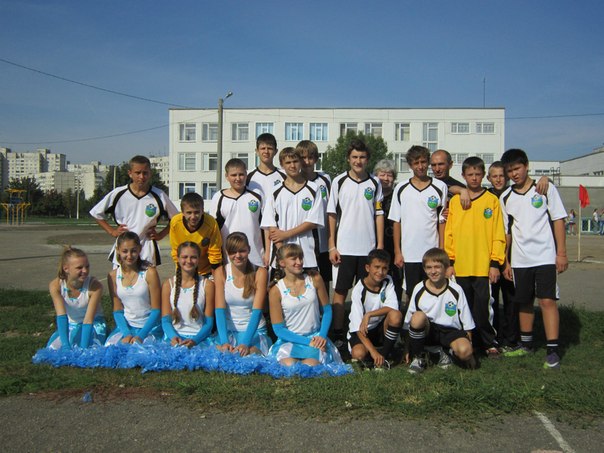 мережеві конкурси за інтересами
дошка пошани школярів
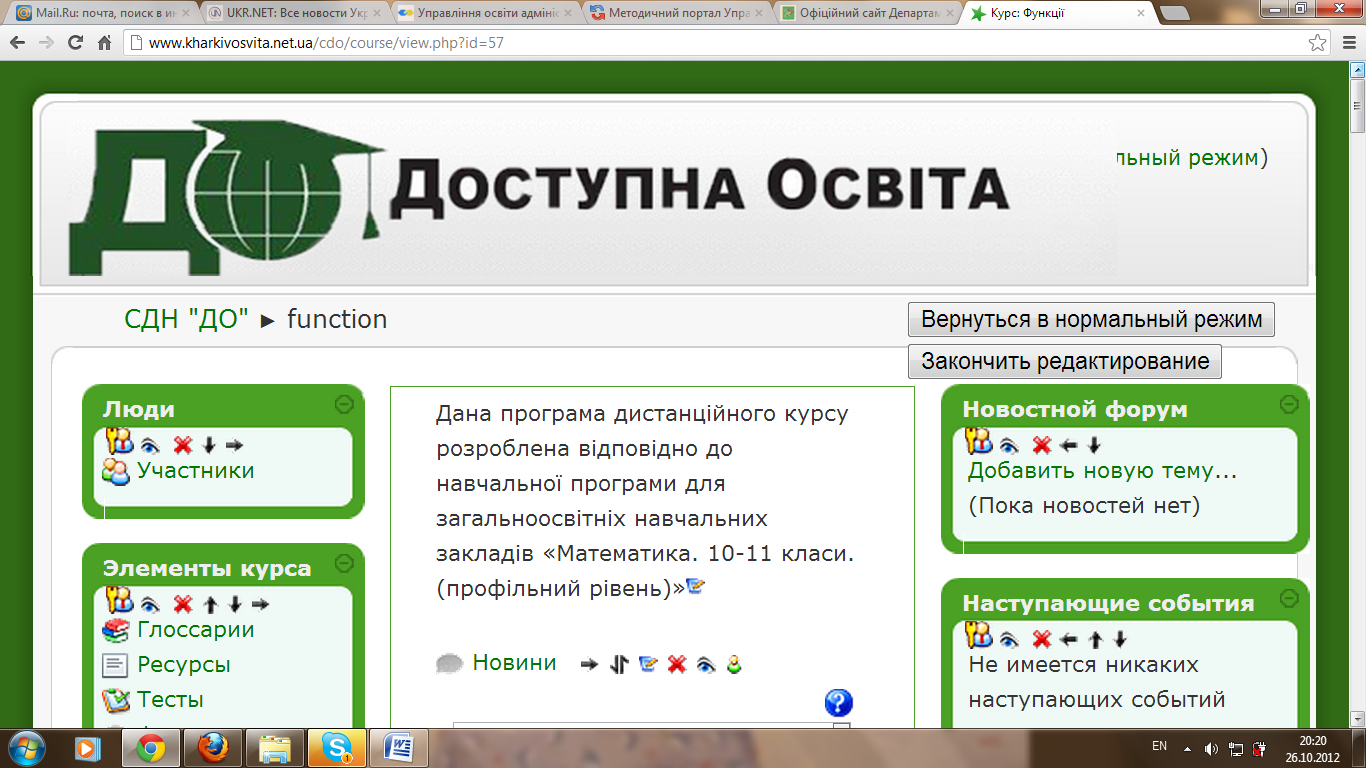 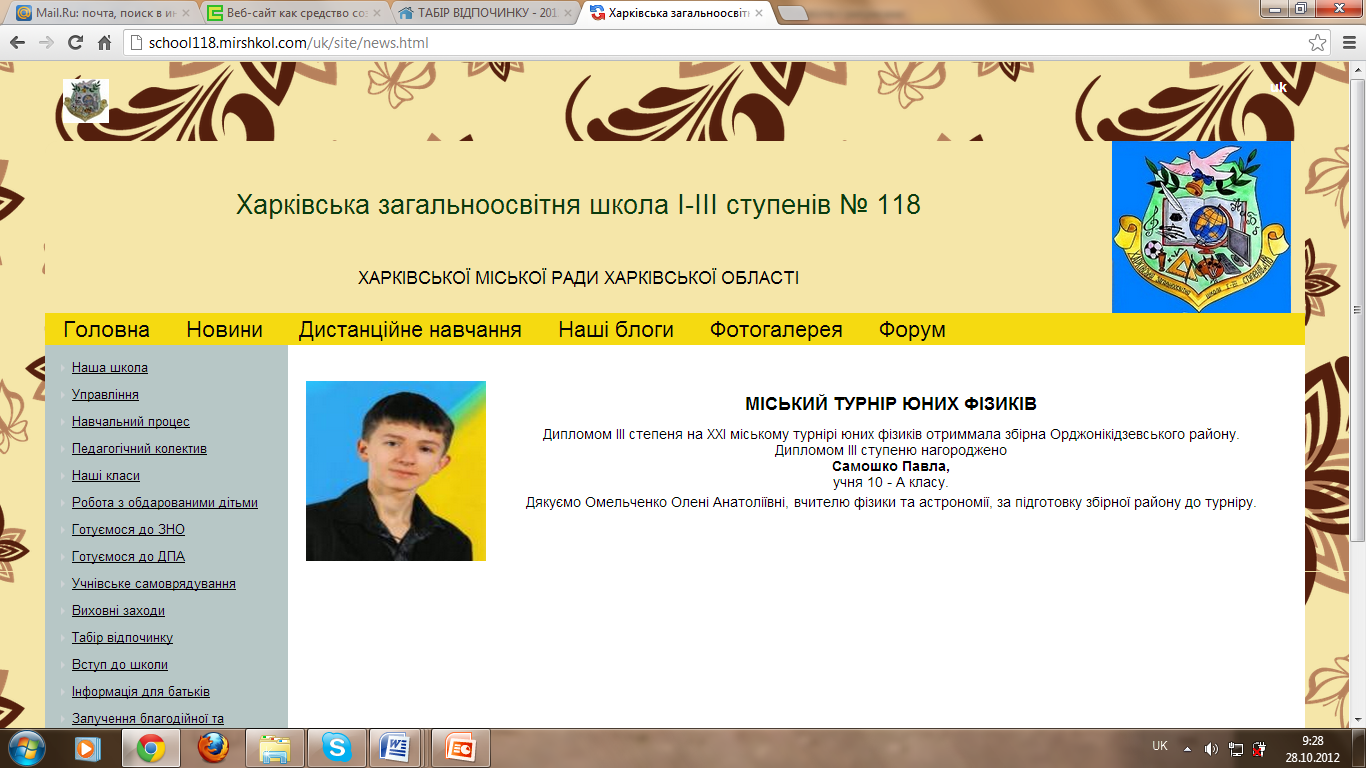 КОРИСТУВАЧІ-УЧНІ
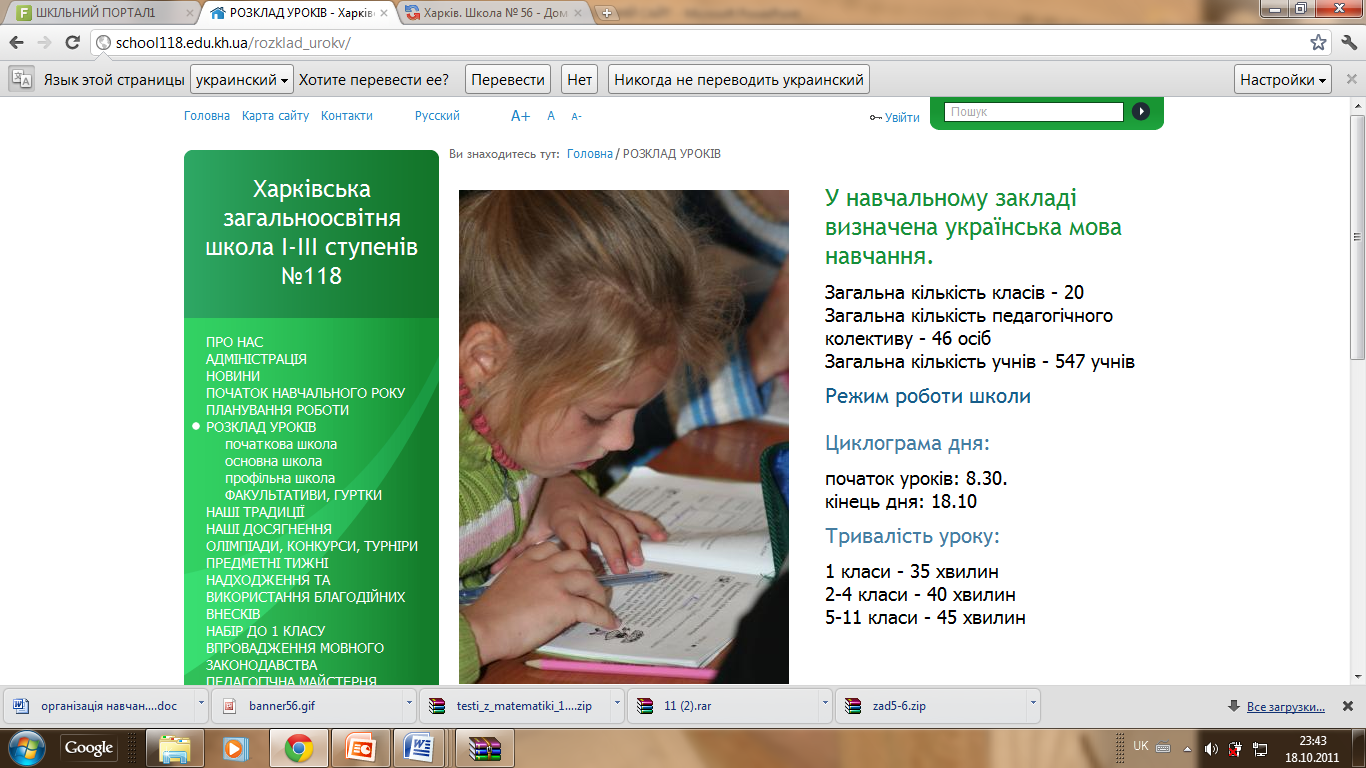 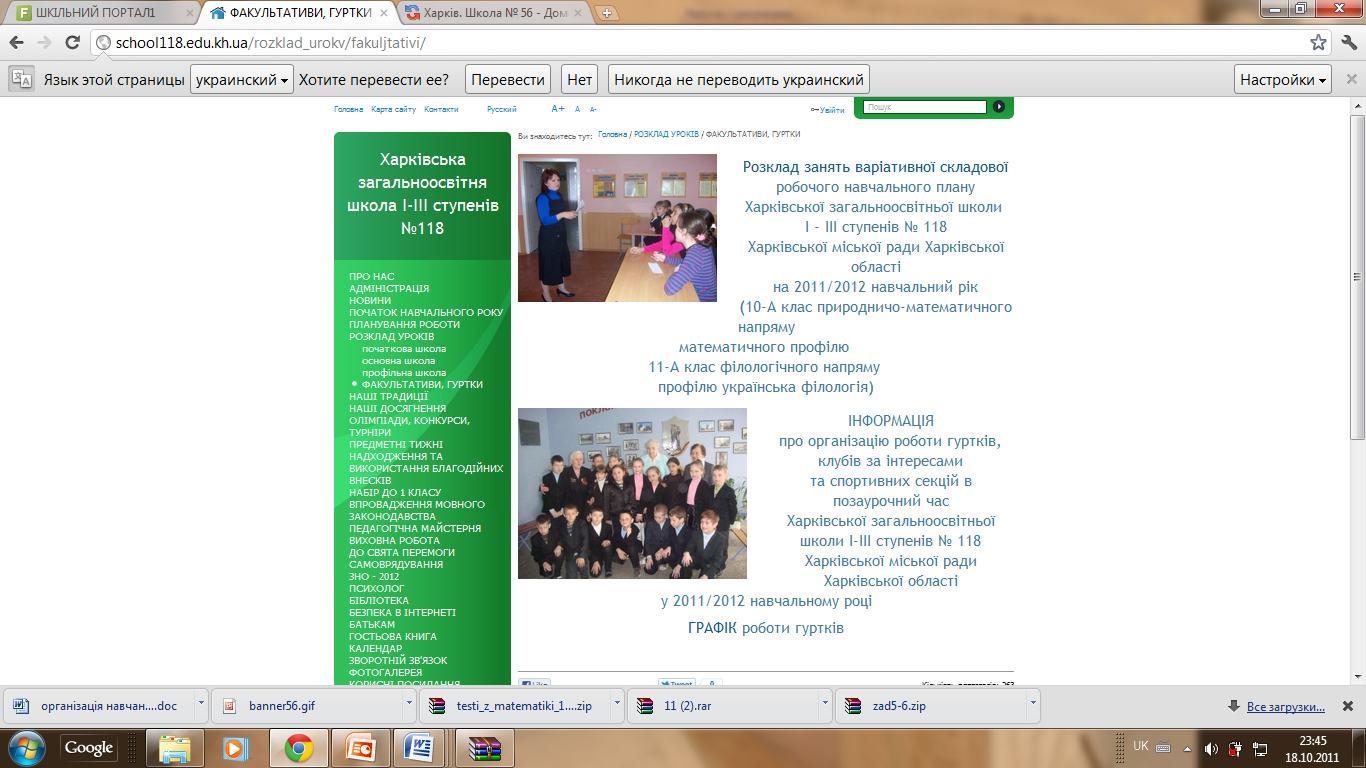 Олімпіади, конкурси, турніри, акції
Гуртки, клуби                  за інтересами
Предметні тижні
ЗНО - 2013
ДПА - 2013
Бібліотека
Режим роботи
Корисні посилання
Самоврядування
Фотогалерея
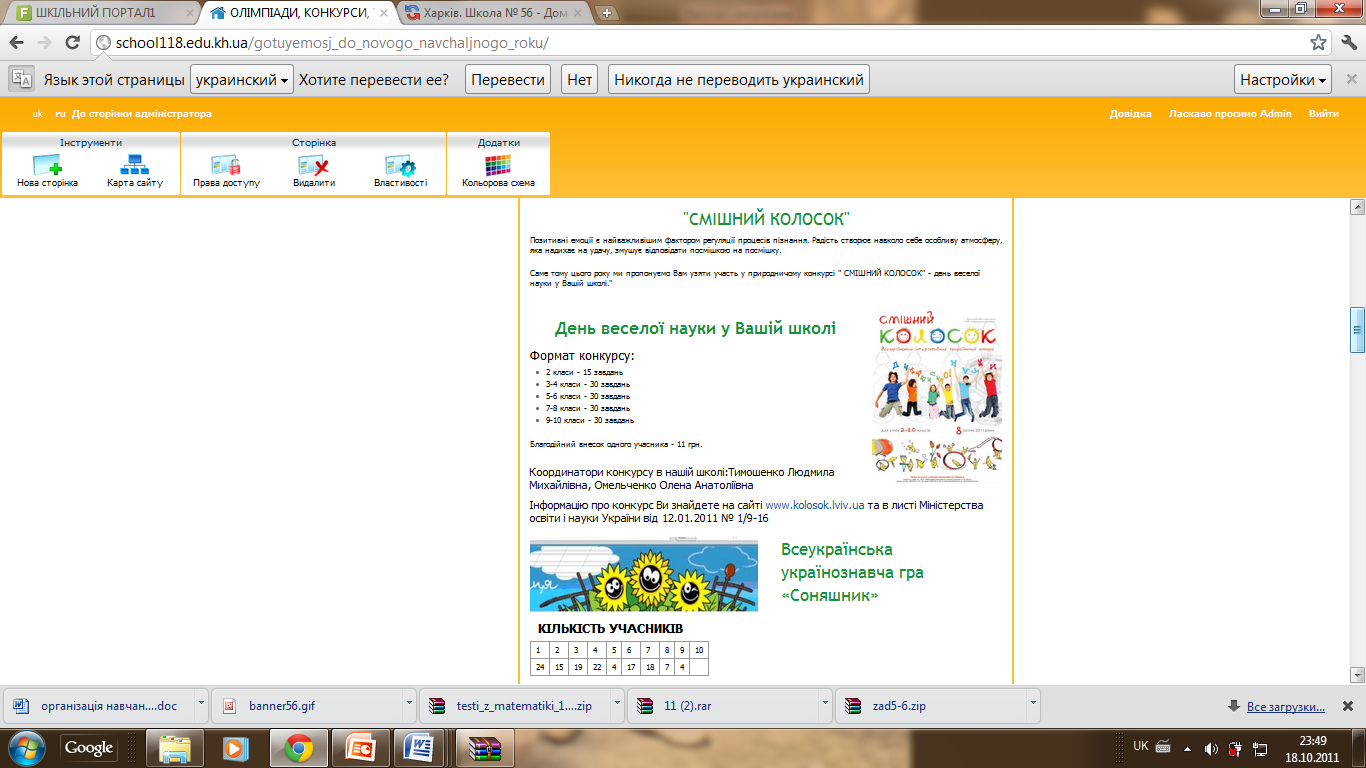 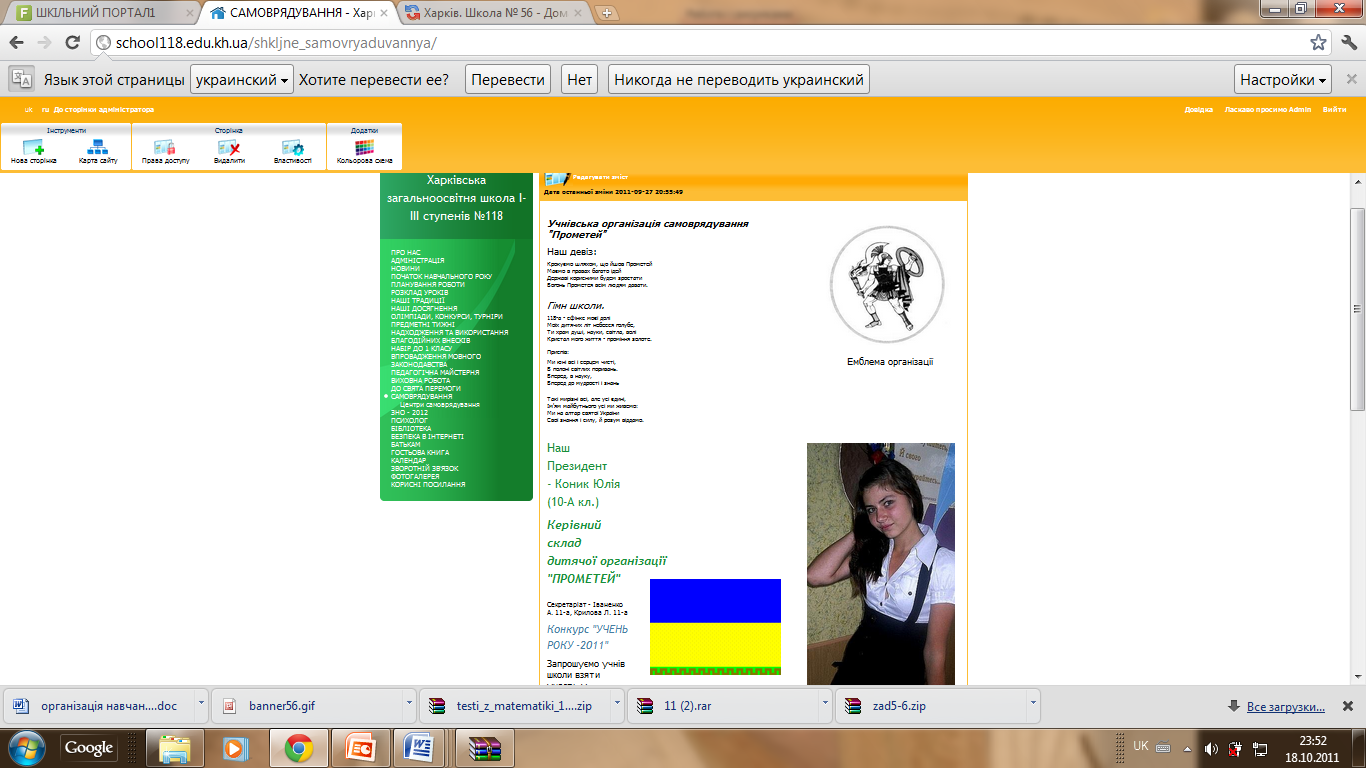 КОРИСТУВАЧІ-БАТЬКИ
Основні напрямки роботи батьківської ради закладу
Інформація для батьків майбутніх першокласників
Поради психолога
Безпека в інтернеті
Поради лікаря
Табір відпочинку
Харчування учнів школи
Батьківські збори
Використання благодійних внесків
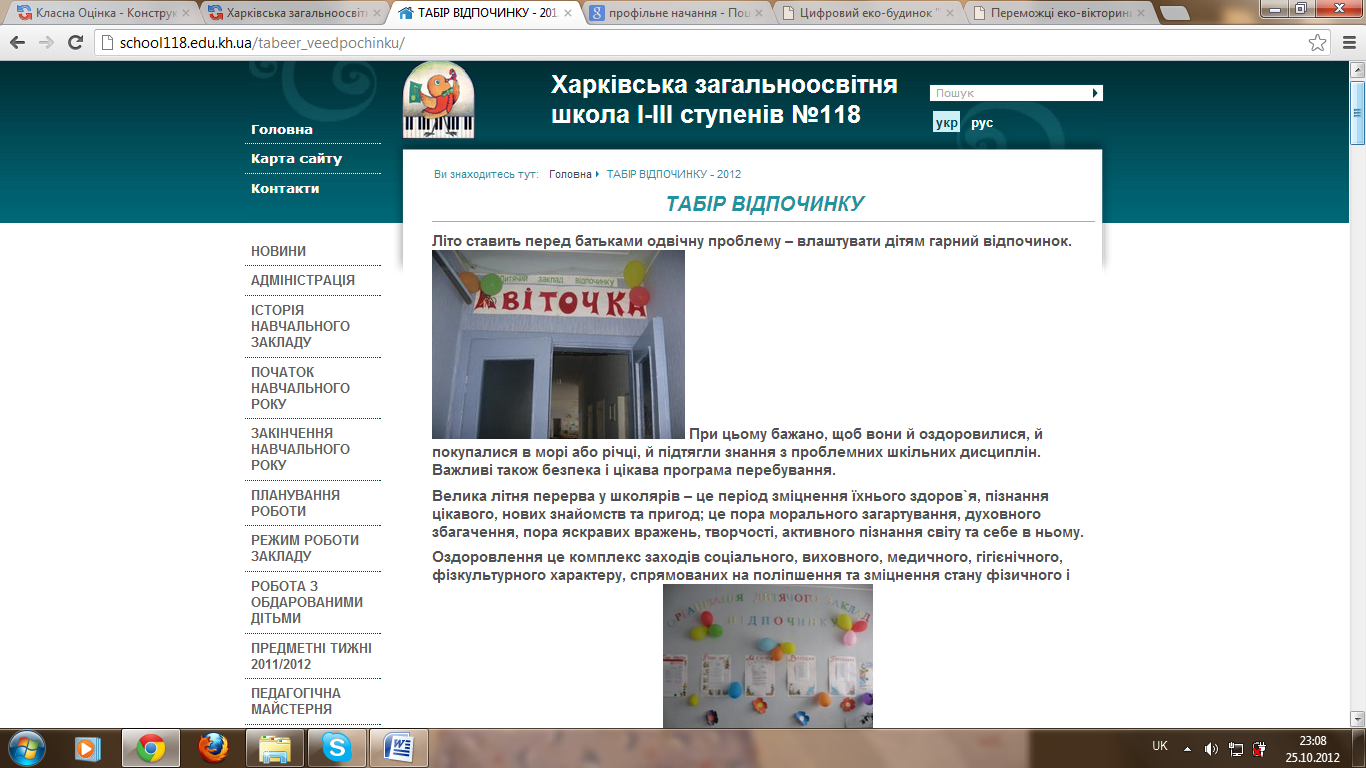 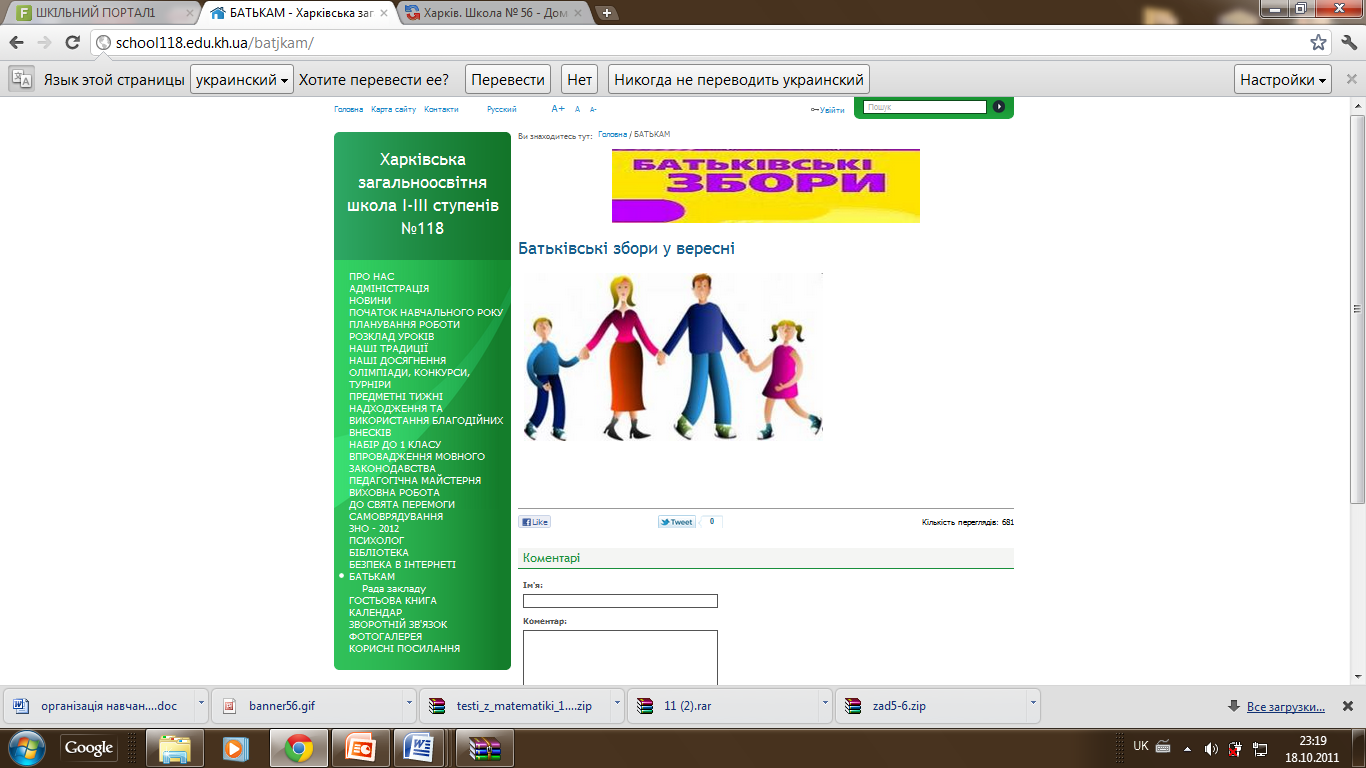 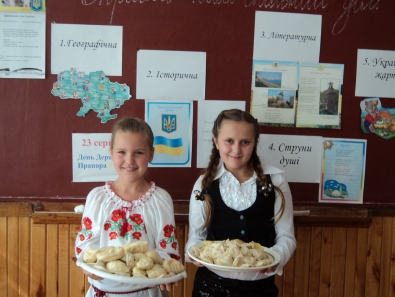 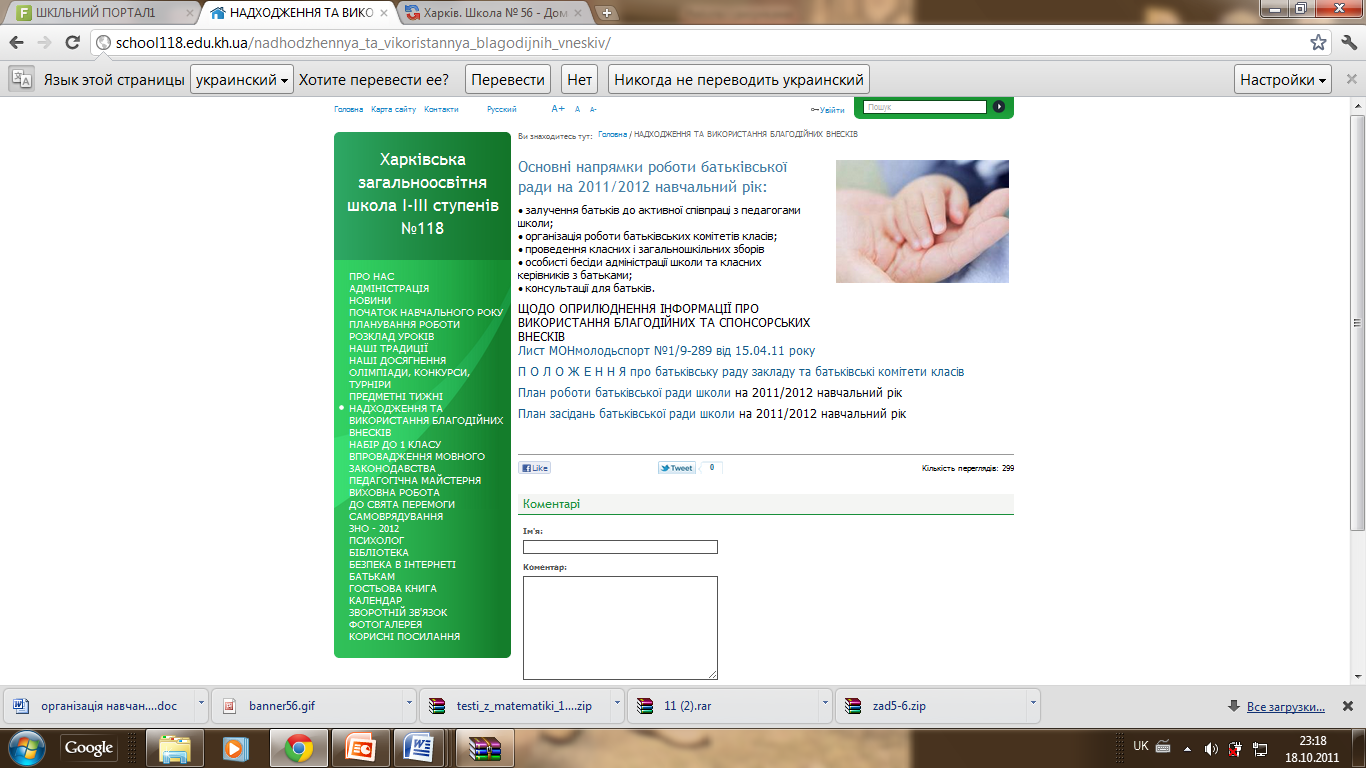 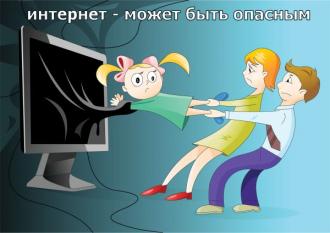 КОРИСТУВАЧІ-БАТЬКИ
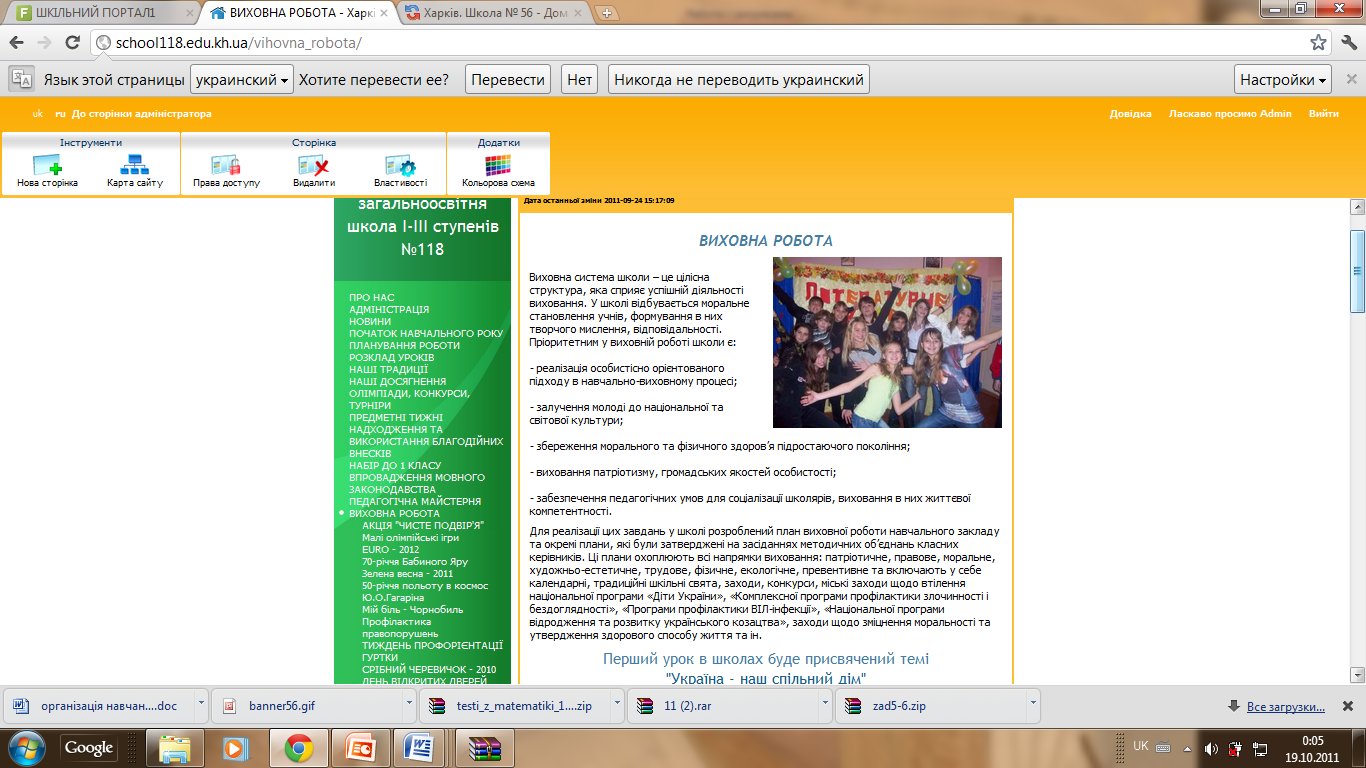 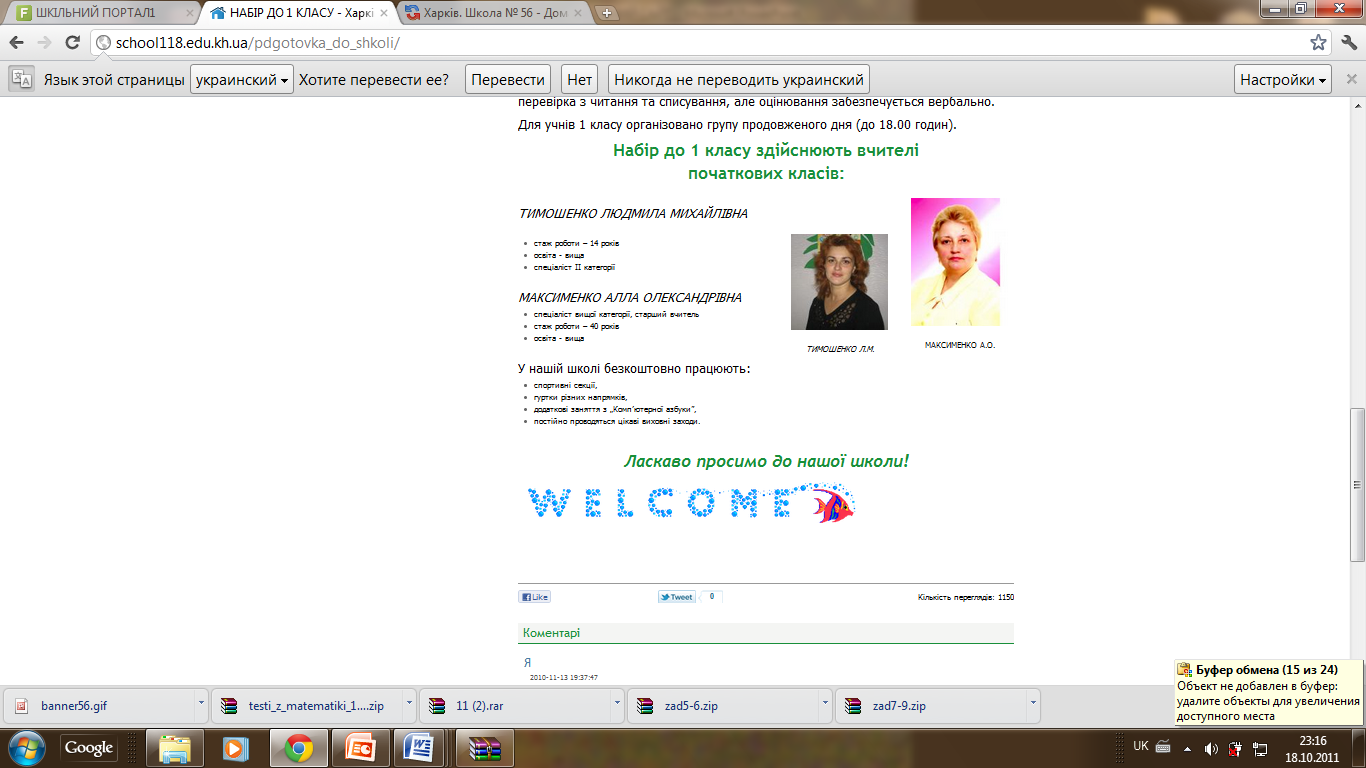 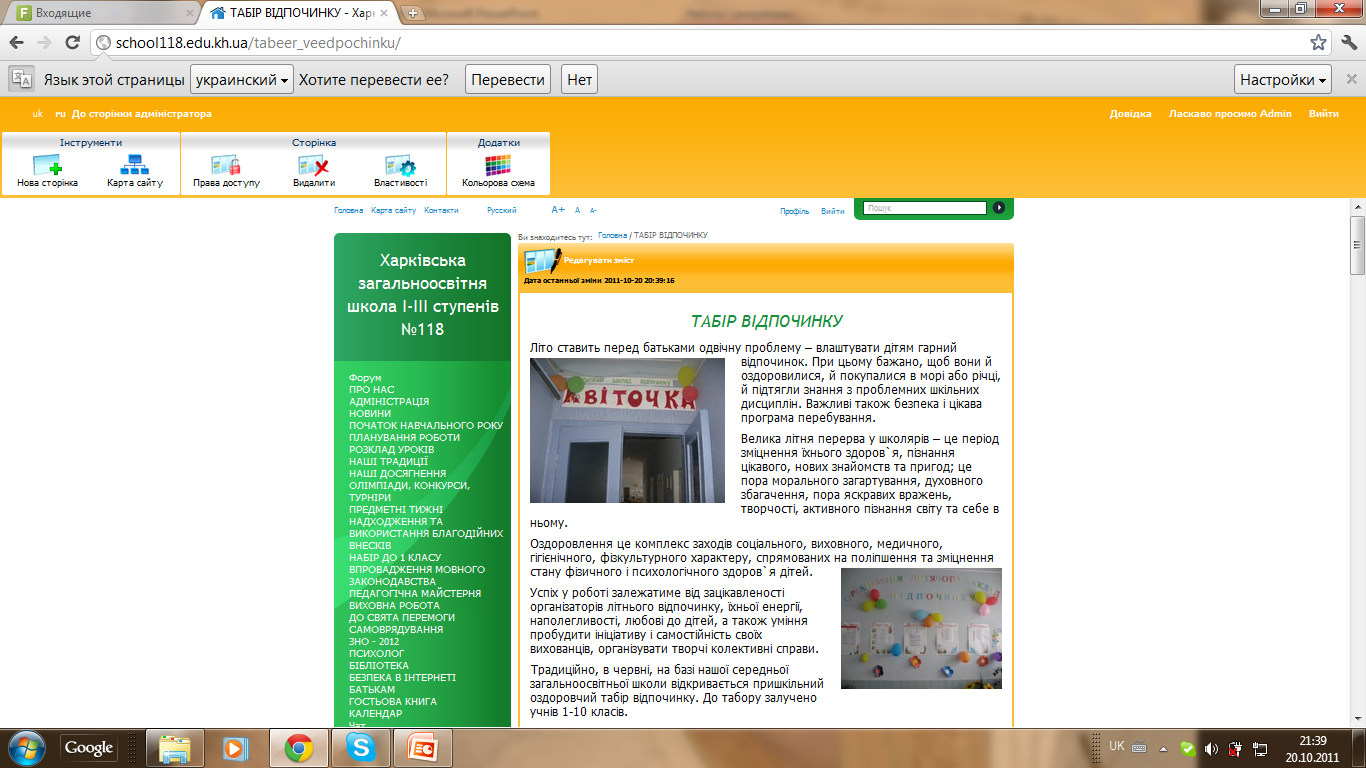 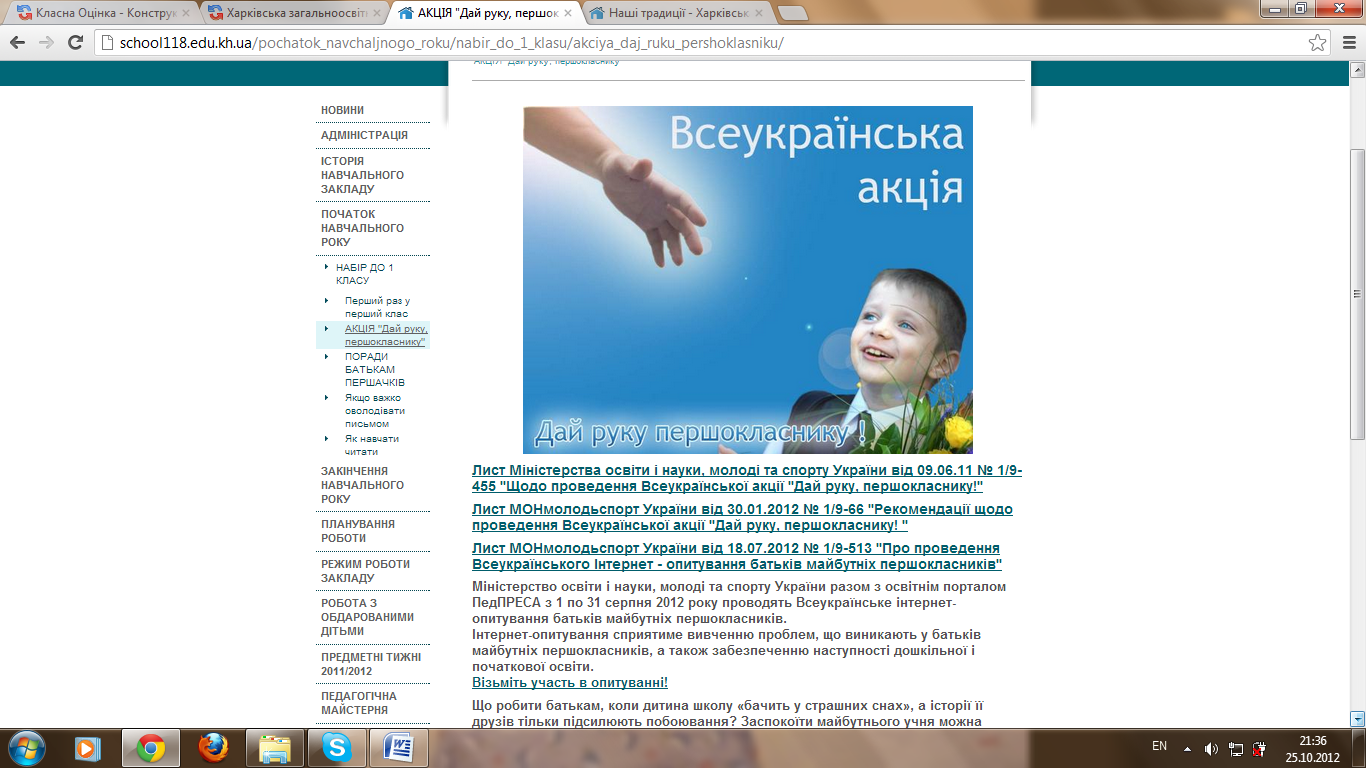 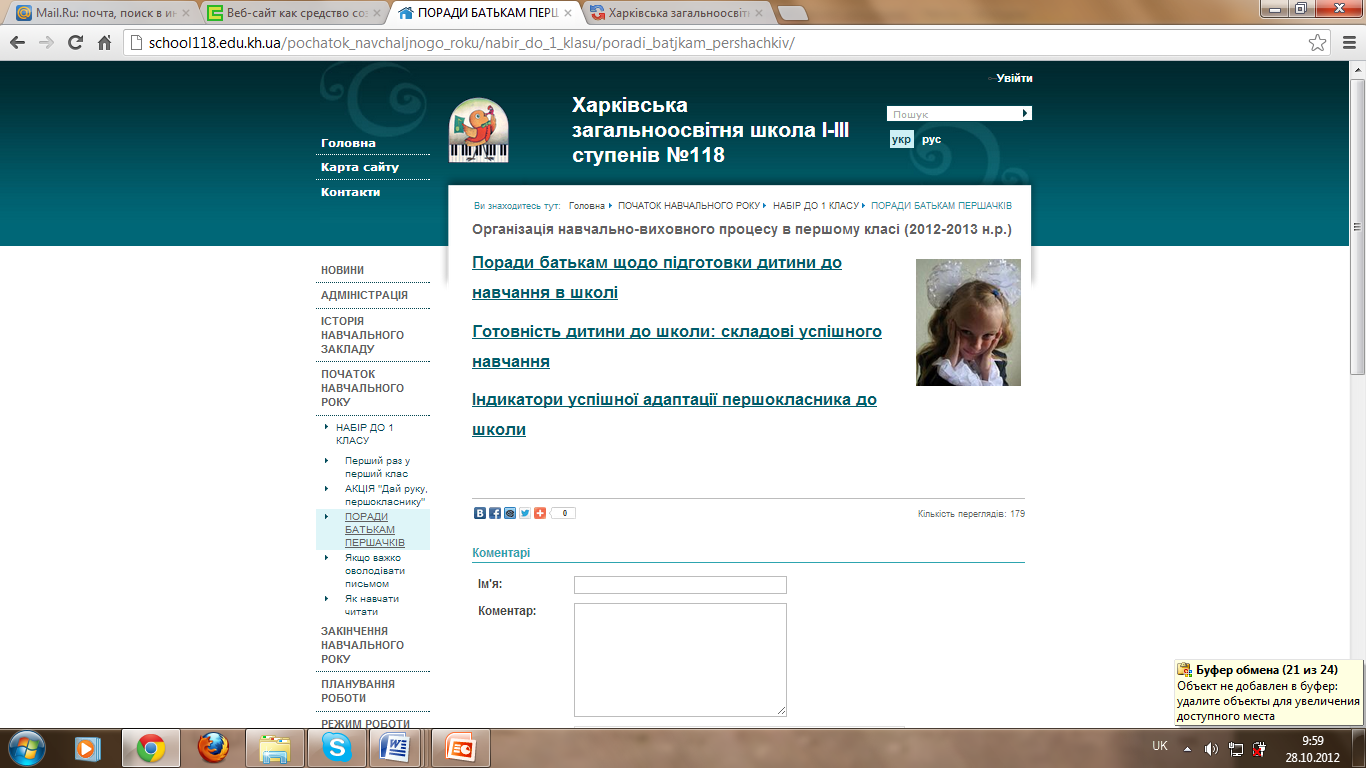 КОРИСТУВАЧІ-ВЧИТЕЛІ
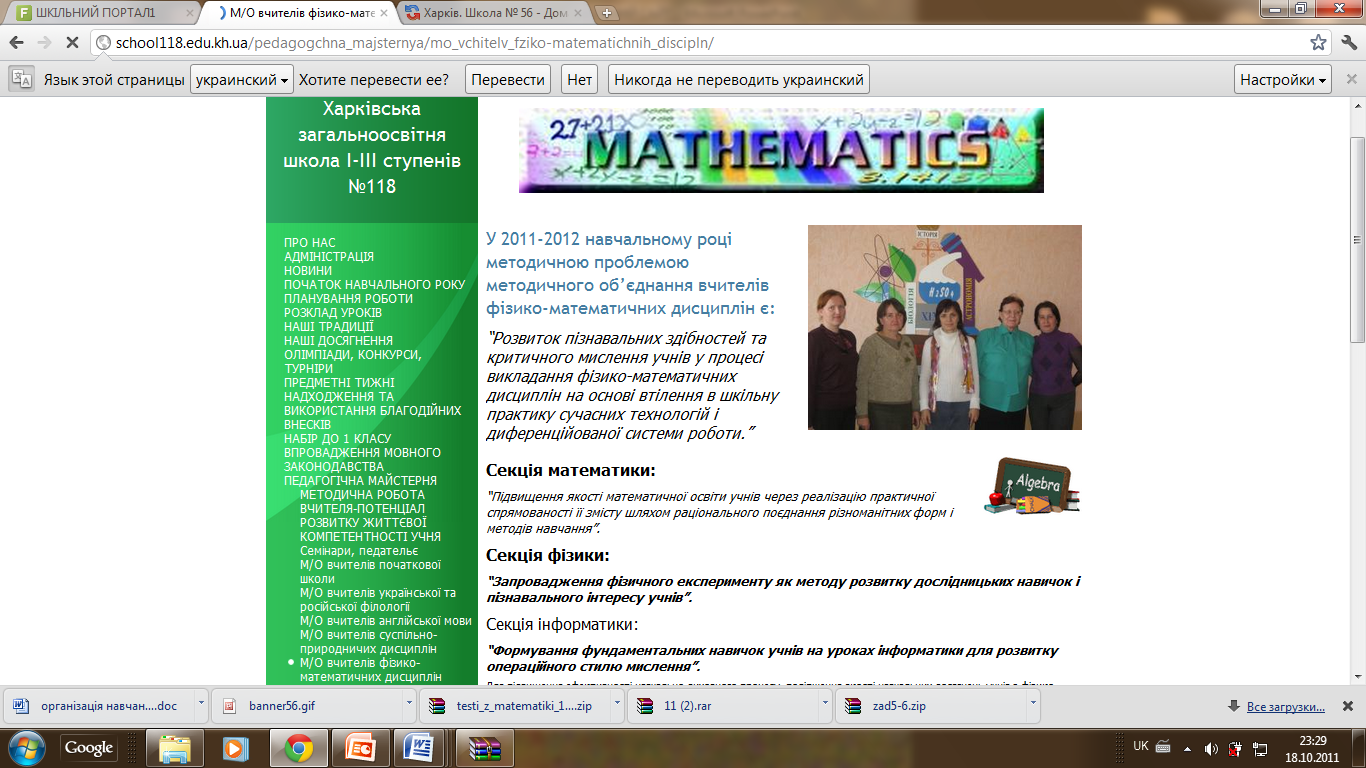 Шкільні методичні об’єднання
Атестація вчителів
Підвищення кваліфікації вчителів
Підвищення кваліфікації в галузі ІКТ
Методична робота
Організаційно-методична діяльність
Учитель року
Конкурси, семінари, педательє
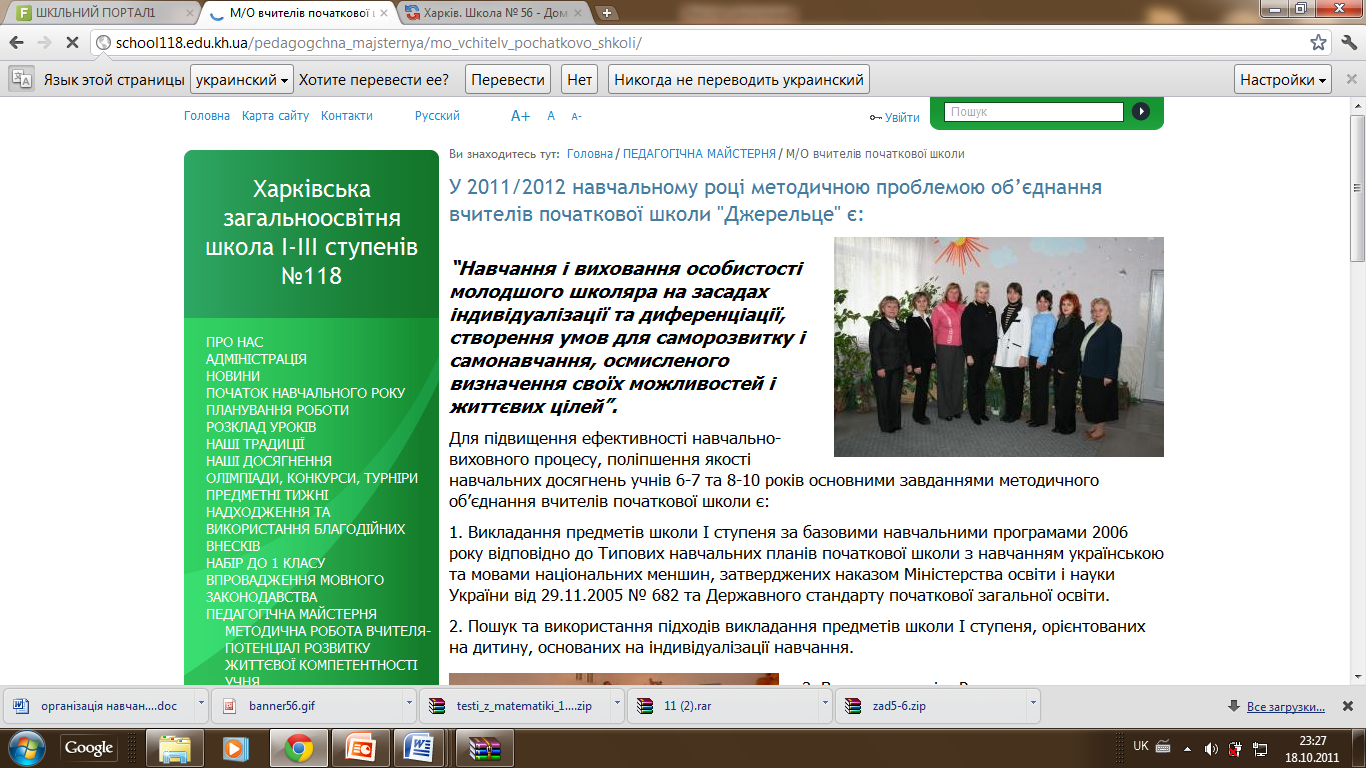 КОРИСТУВАЧІ-ВЧИТЕЛІ
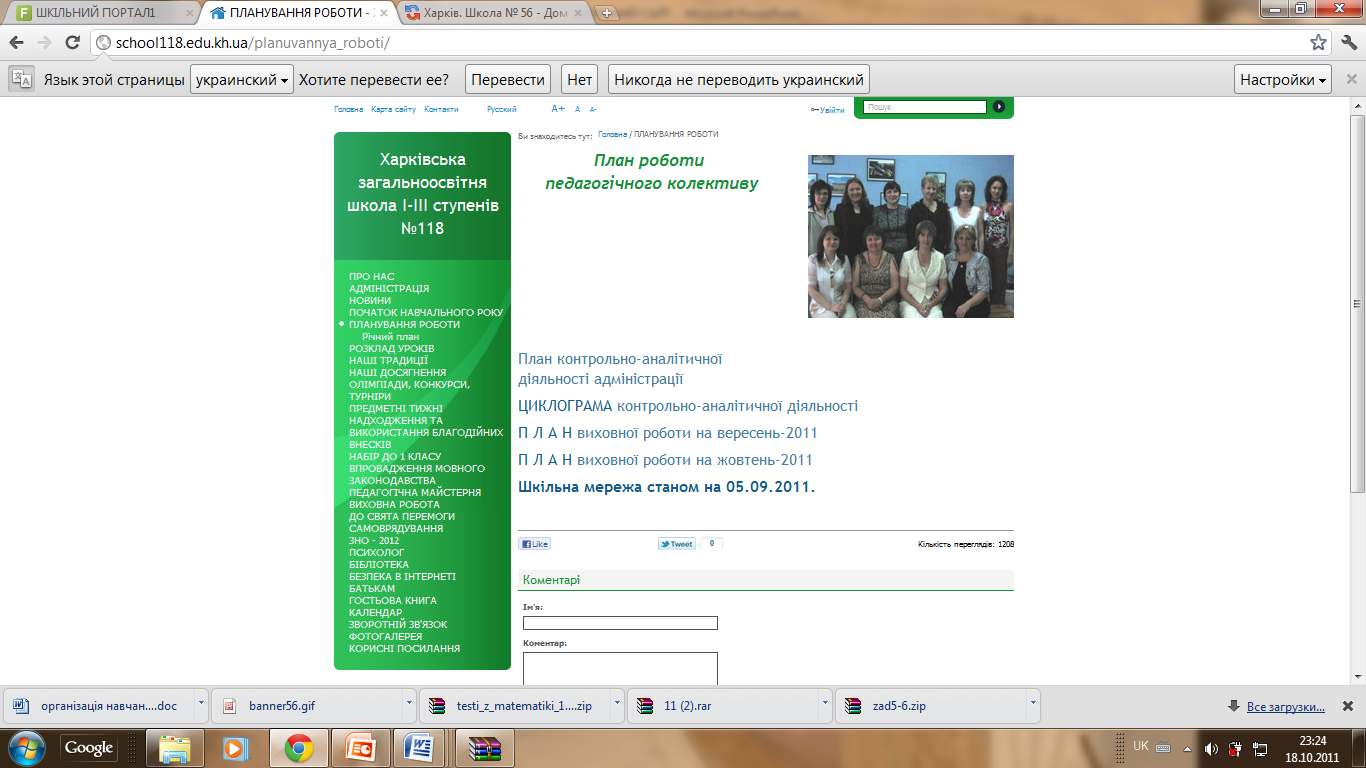 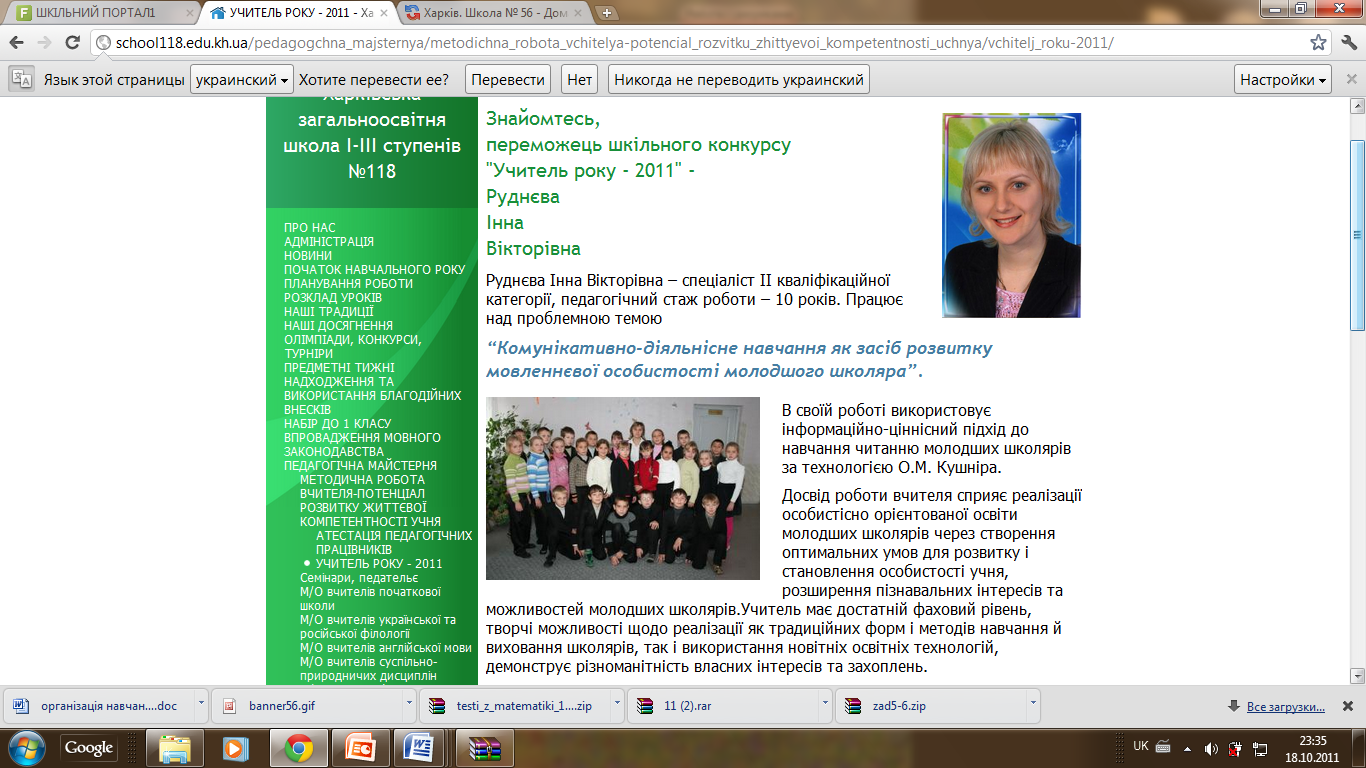 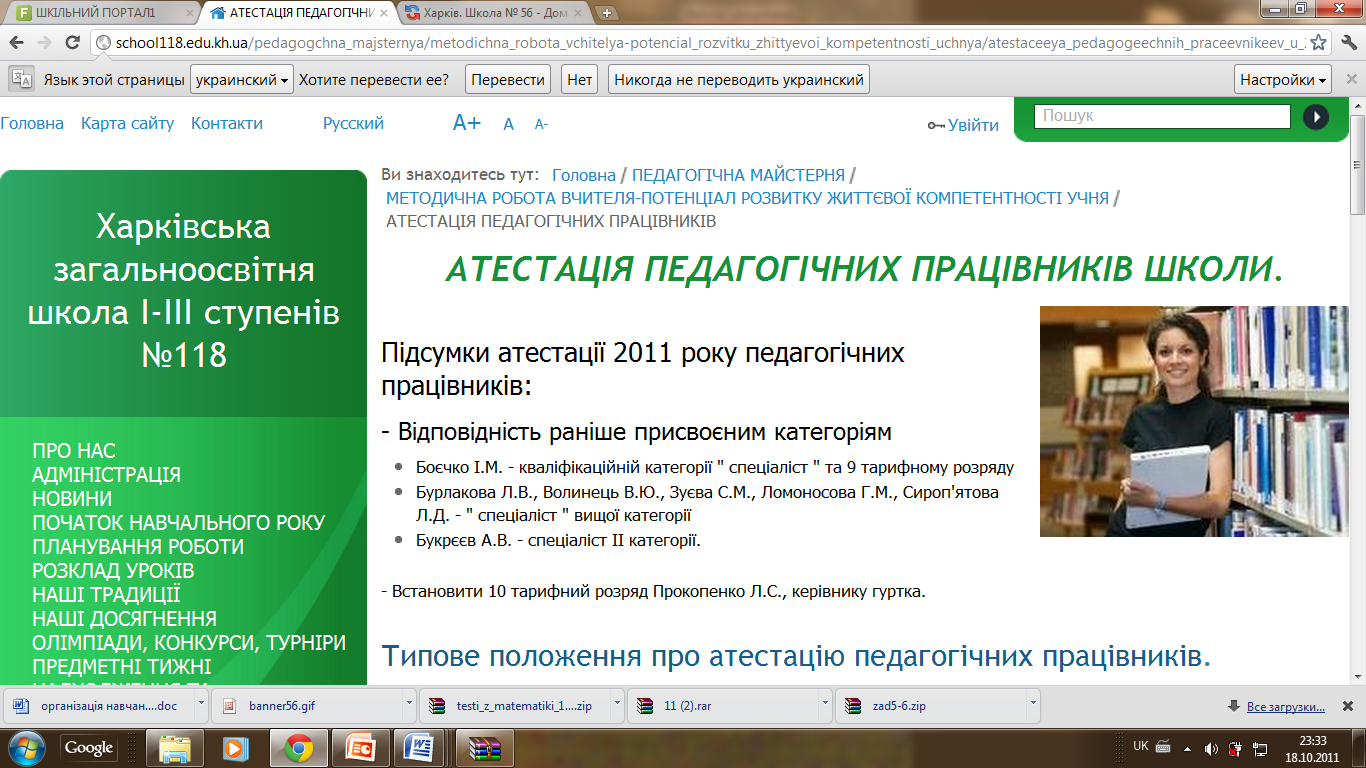 КОРИСТУВАЧІ-УПРАВЛІНЦІ
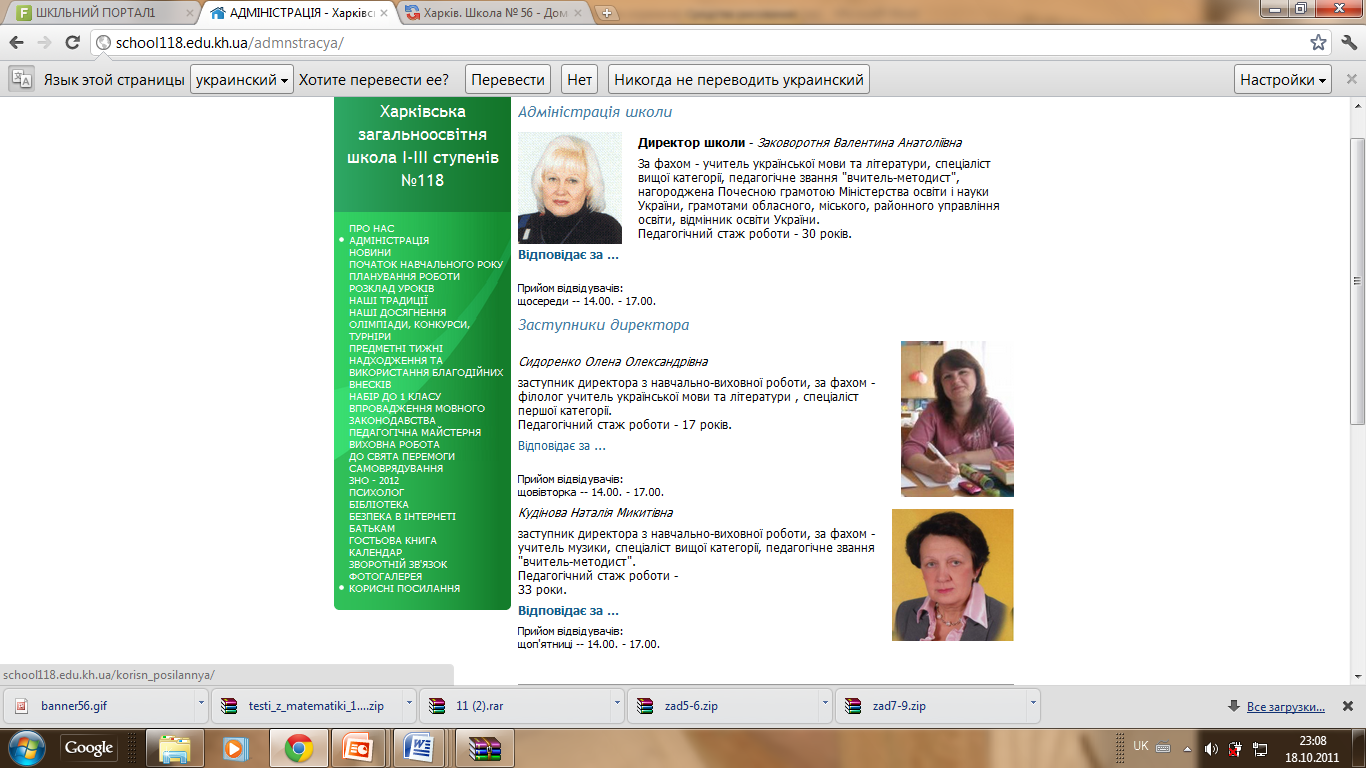 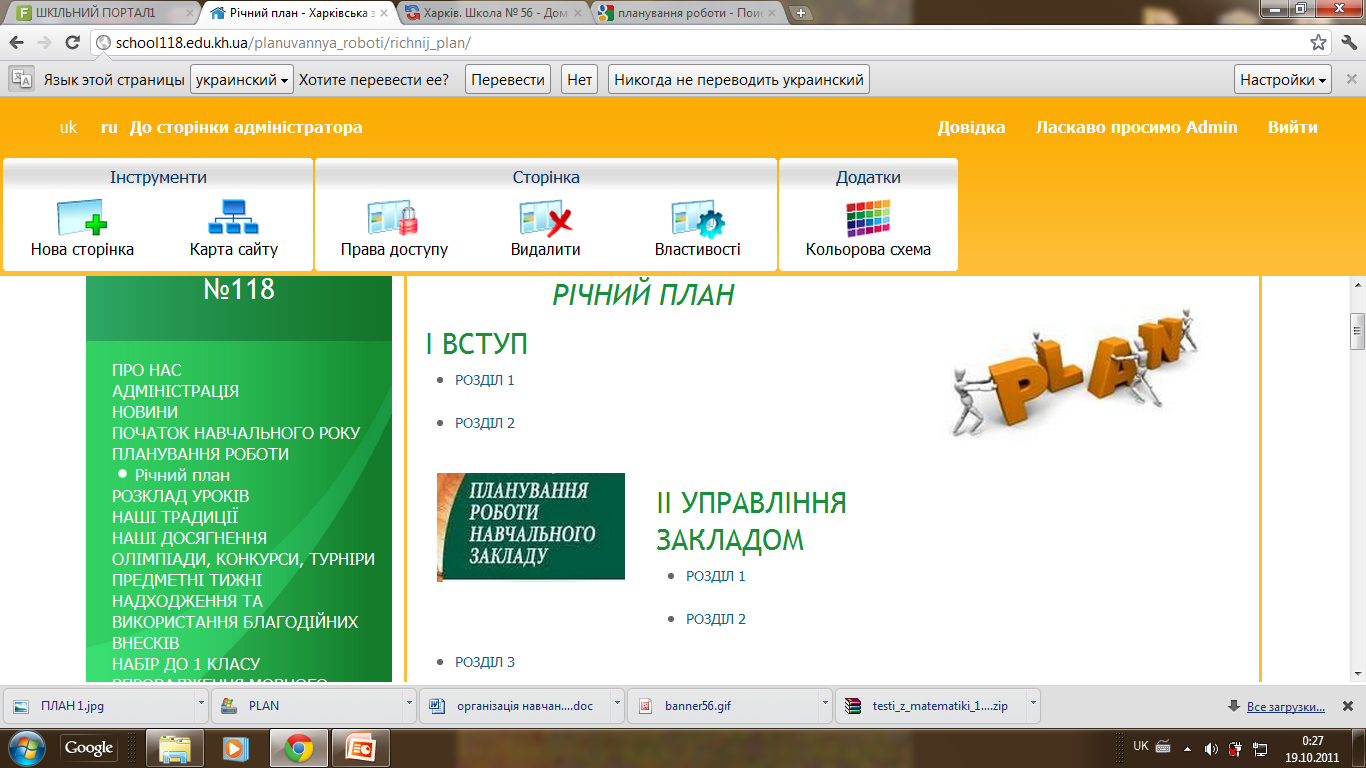 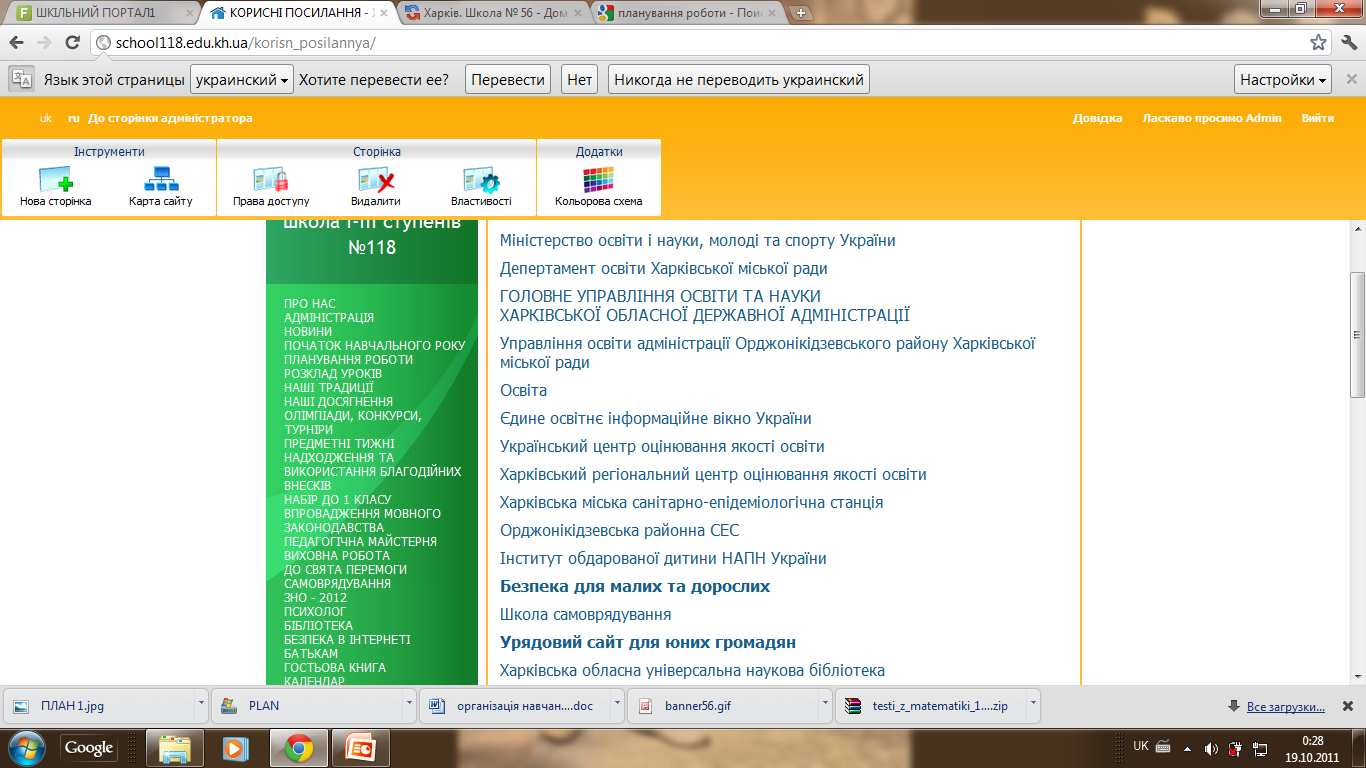 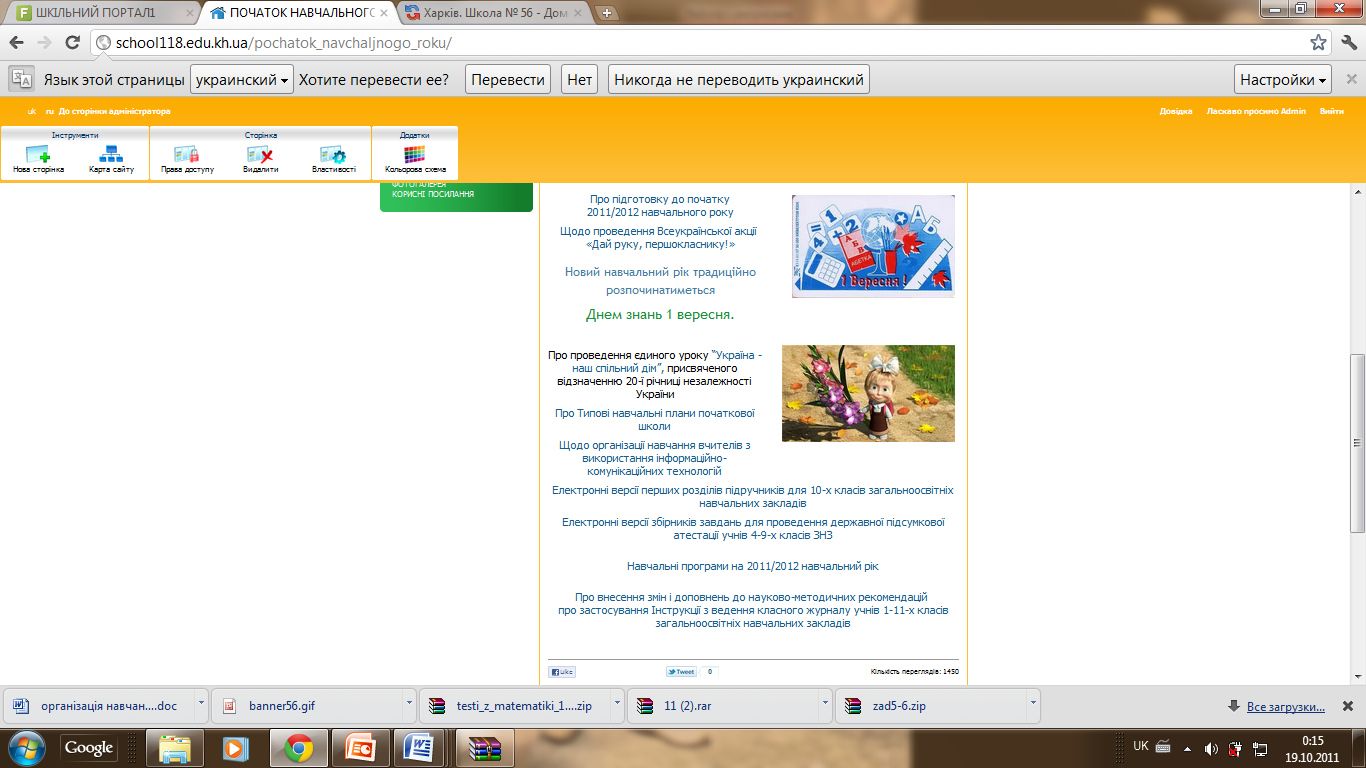 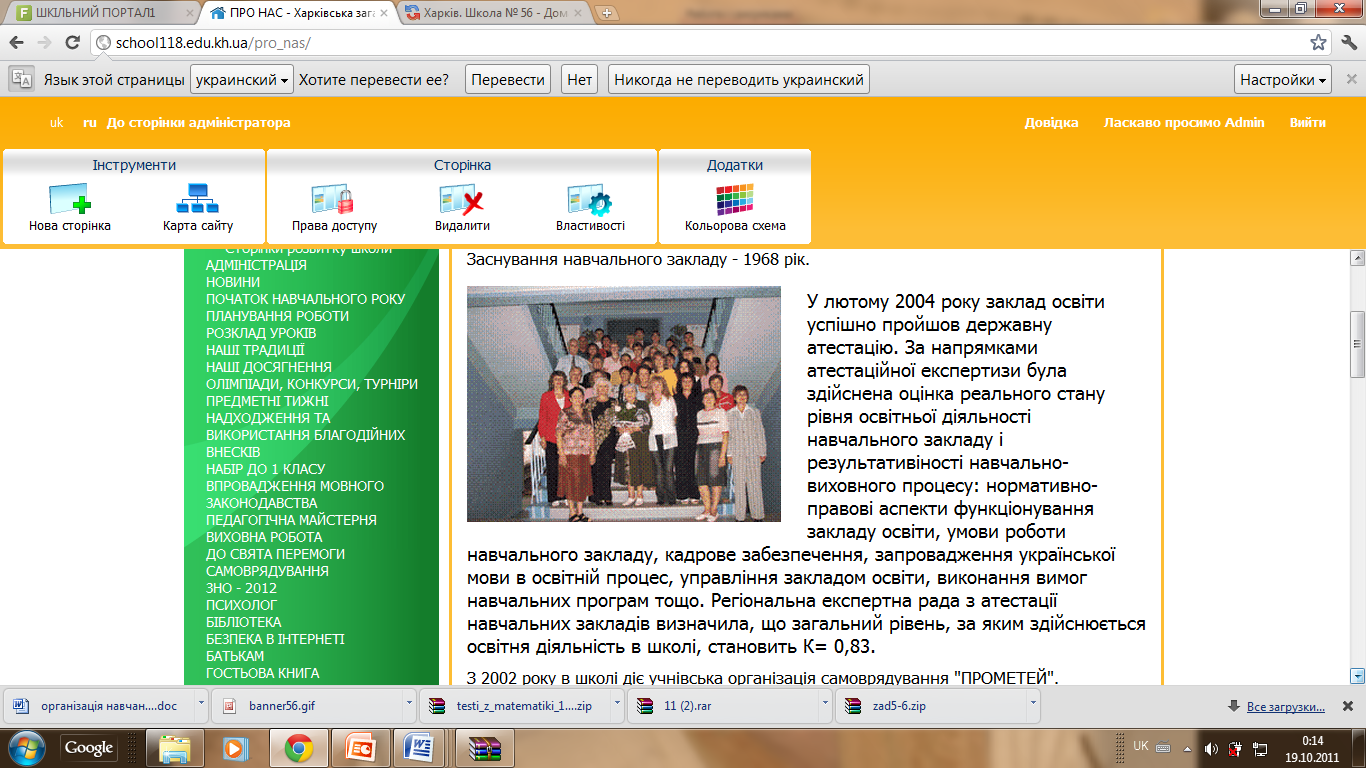 КОРИСТУВАЧІ – СОЦІАЛЬНІ ПАРТНЕРИ
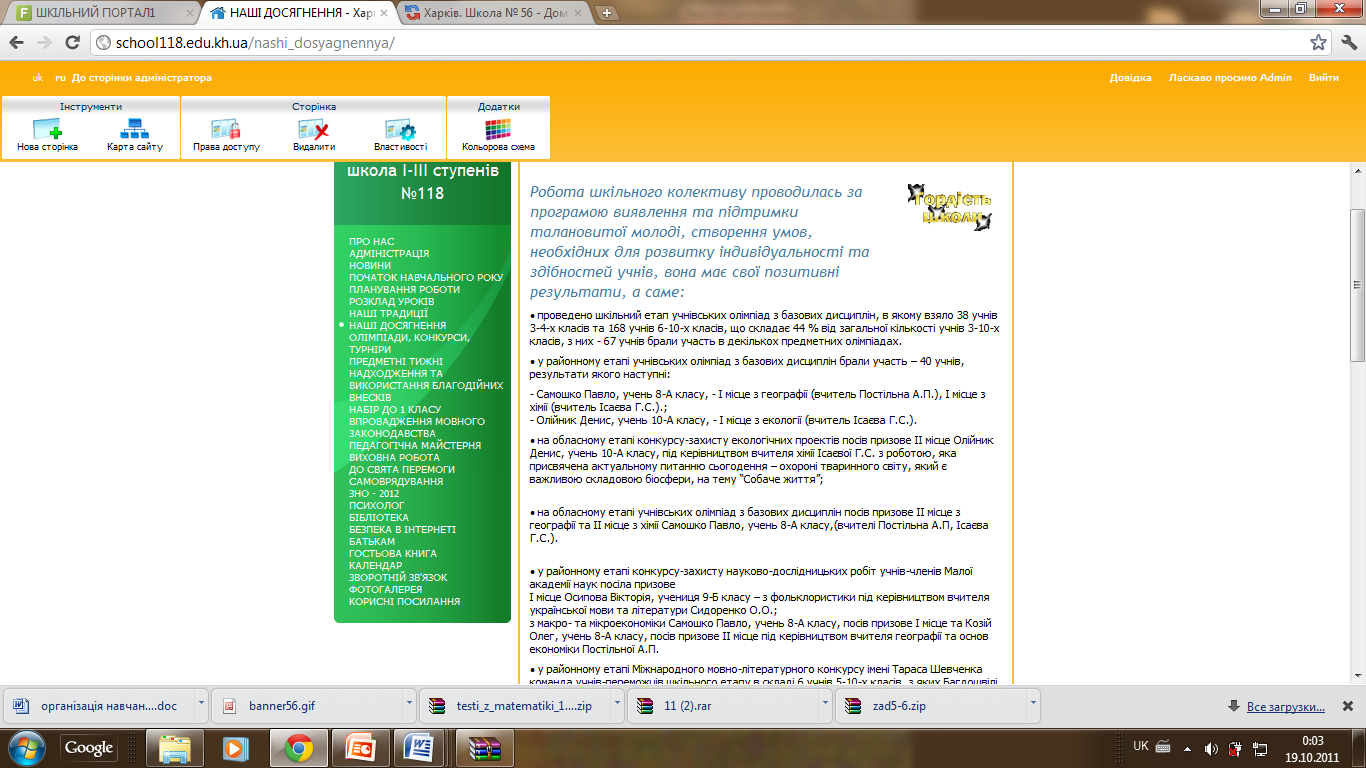 Головна мета навчального закладу
Наші традиції
Наші досягнення
Виховна робота
Наші проекти
Робота шкільного колективу
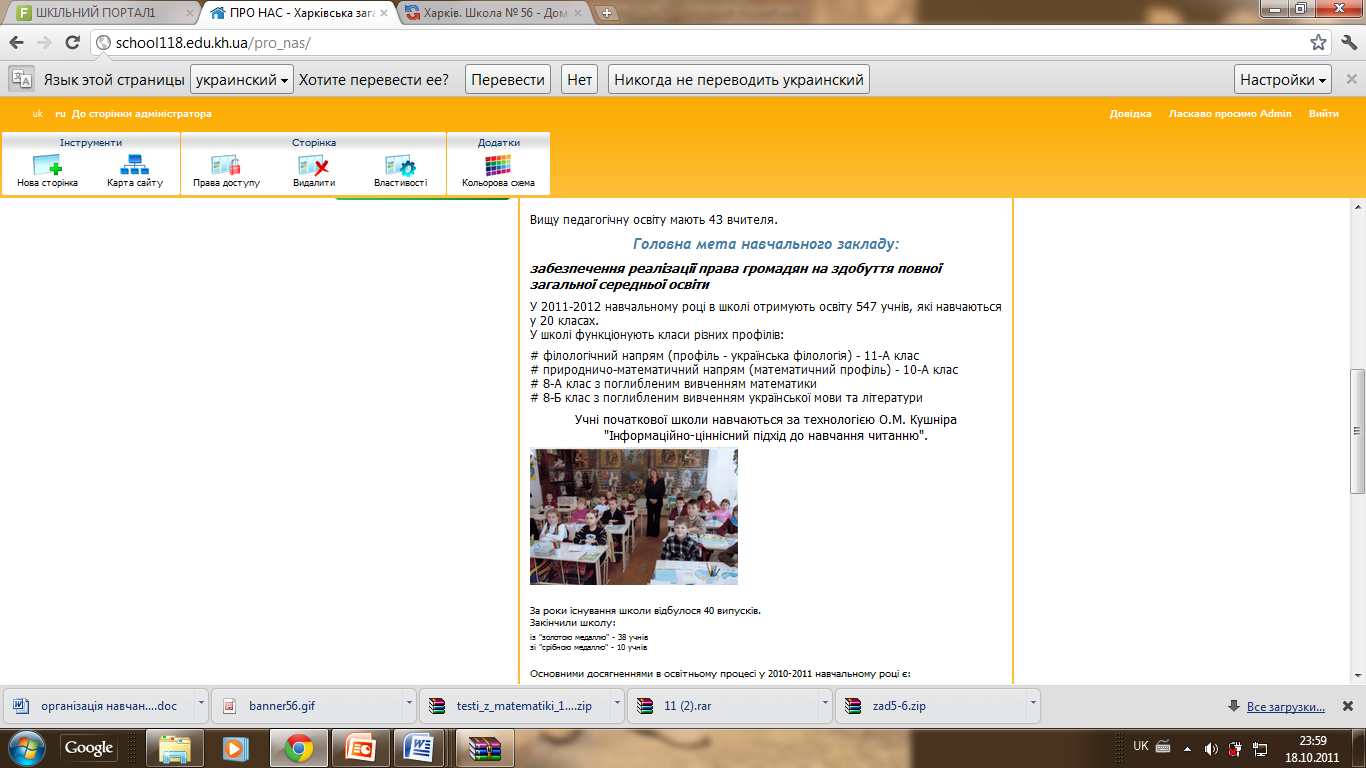 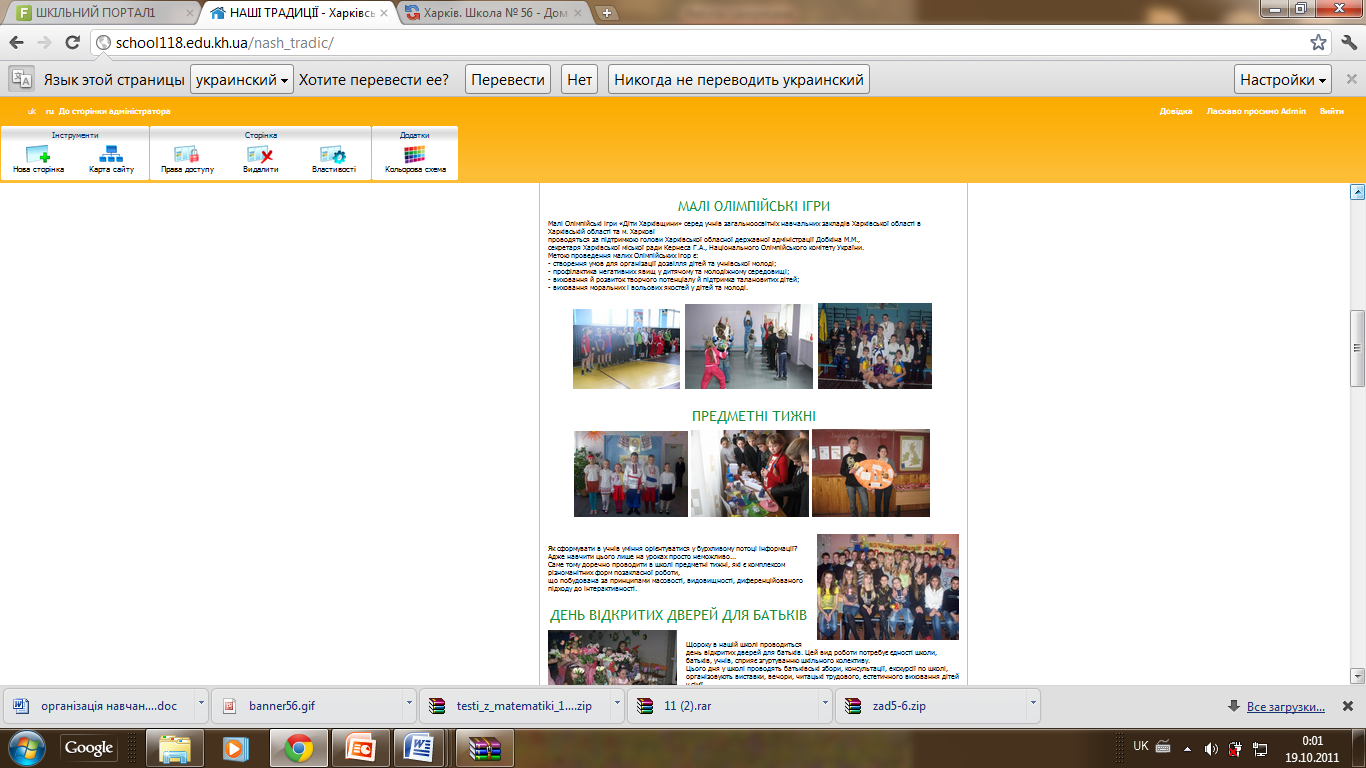 КОРИСТУВАЧІ – ПЕРЕСІЧНІ ГРОМАДЯНИ
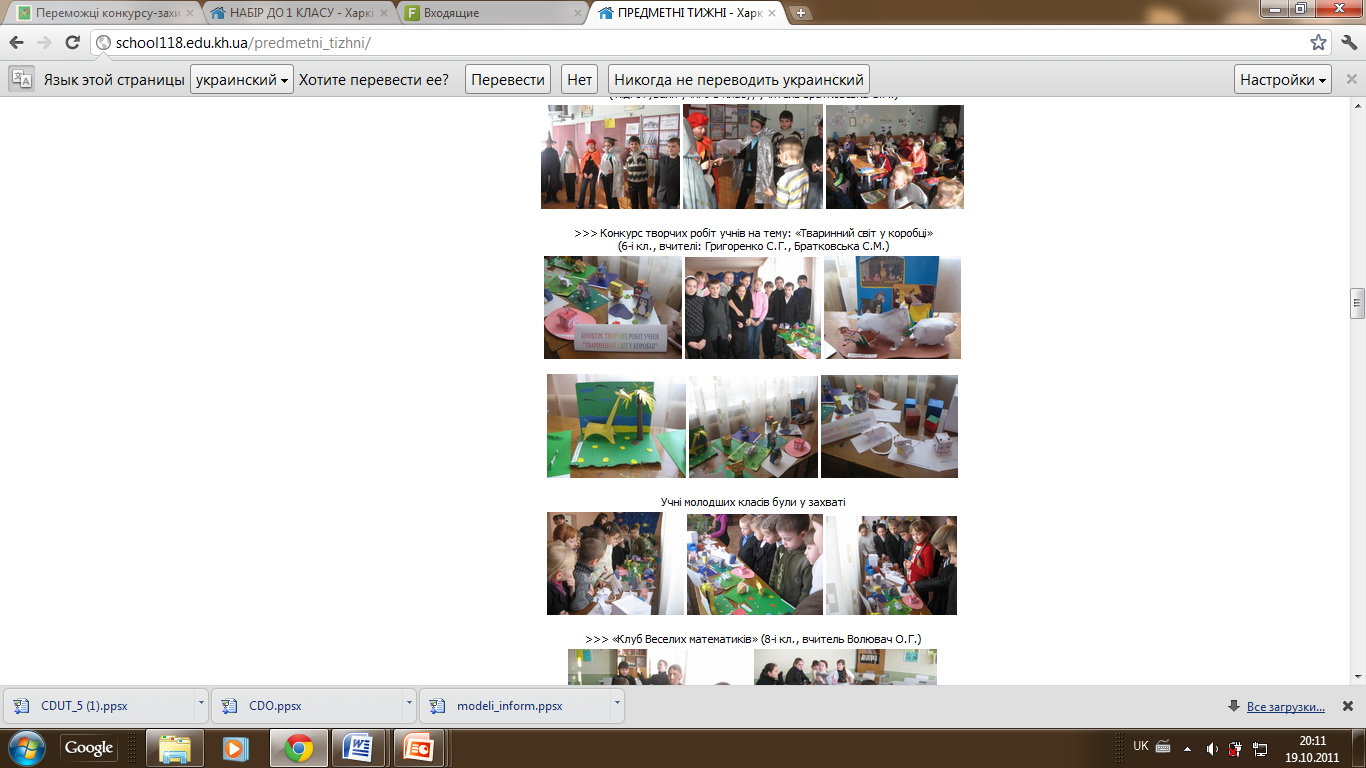 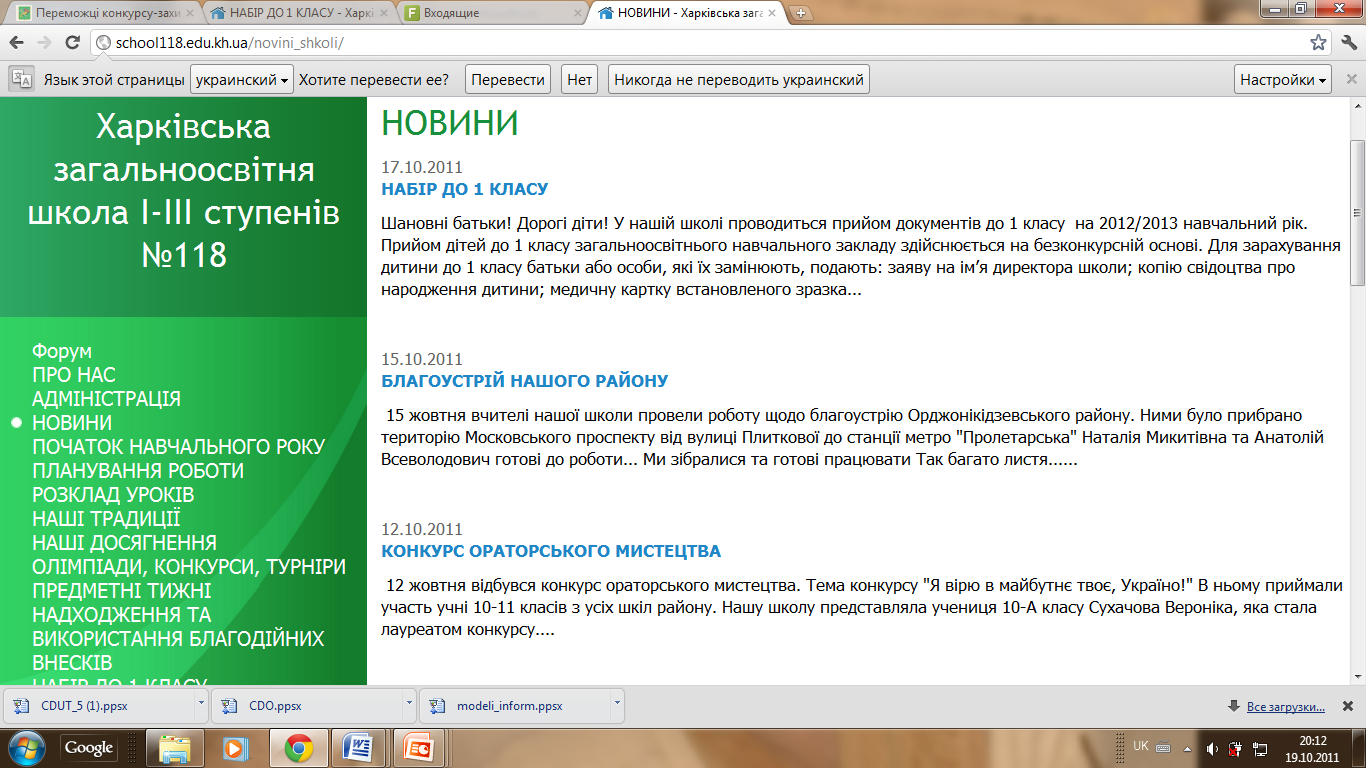 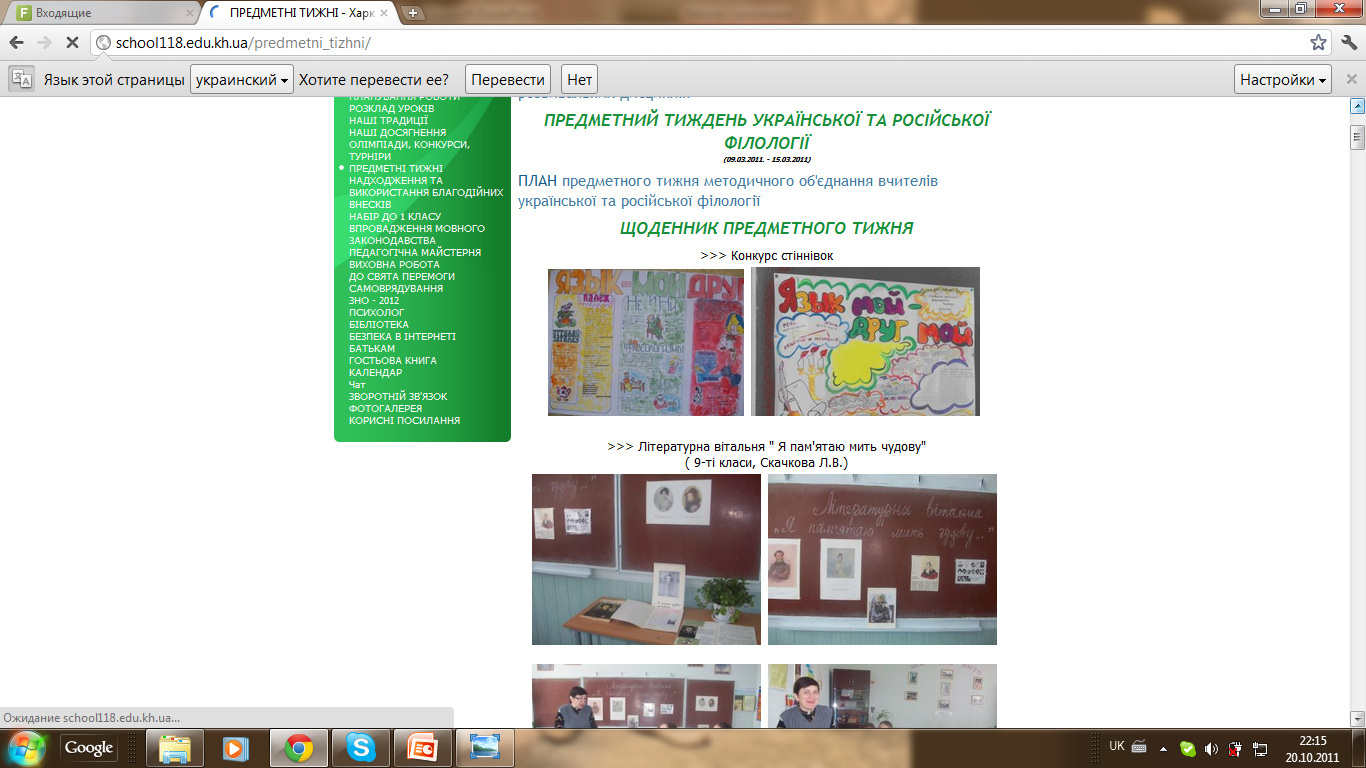 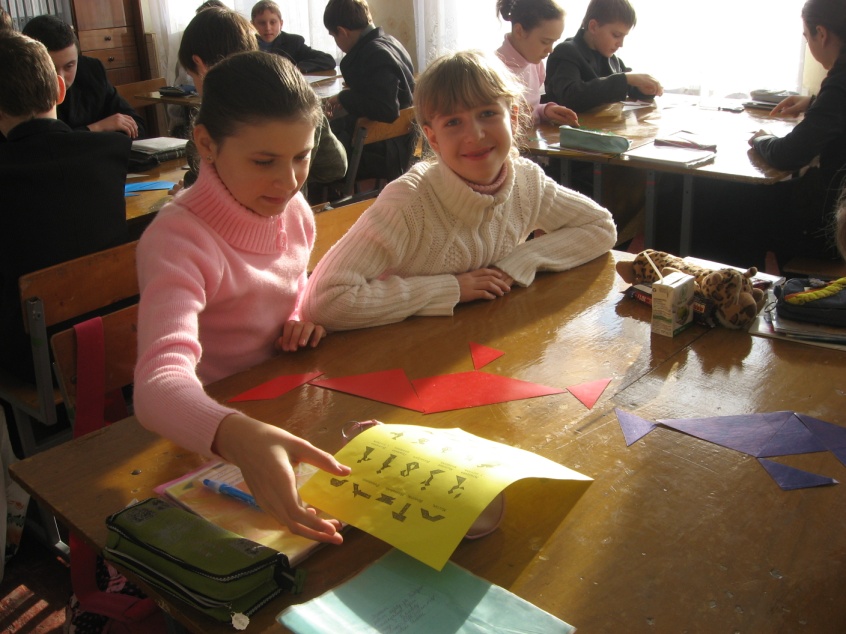 БІБЛІОТЕКА
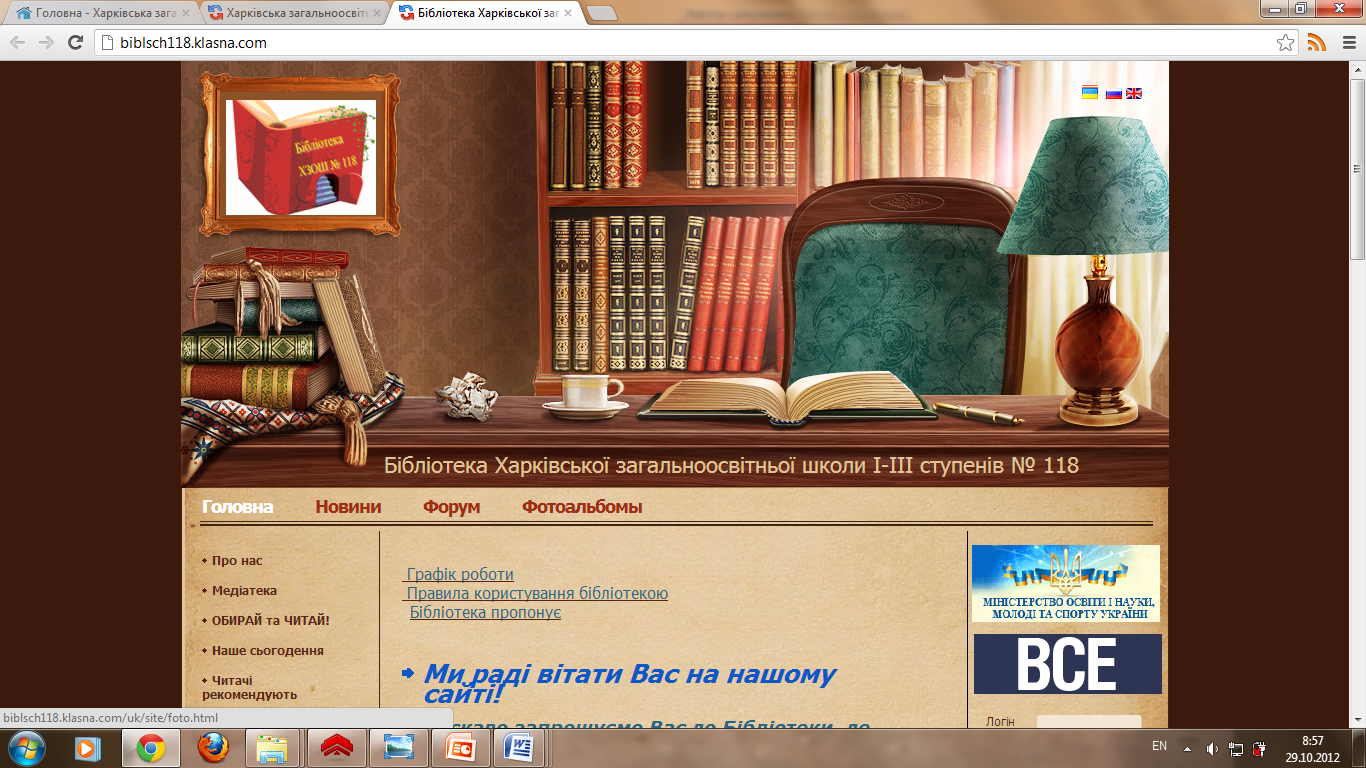 Задоволення інформаційних потреб учасників навчально-виховного процесу
Вихід на новий зміст освіти завдяки зміні способів організації педагогічного процесу 
Освоєння нових освітніх ресурсів
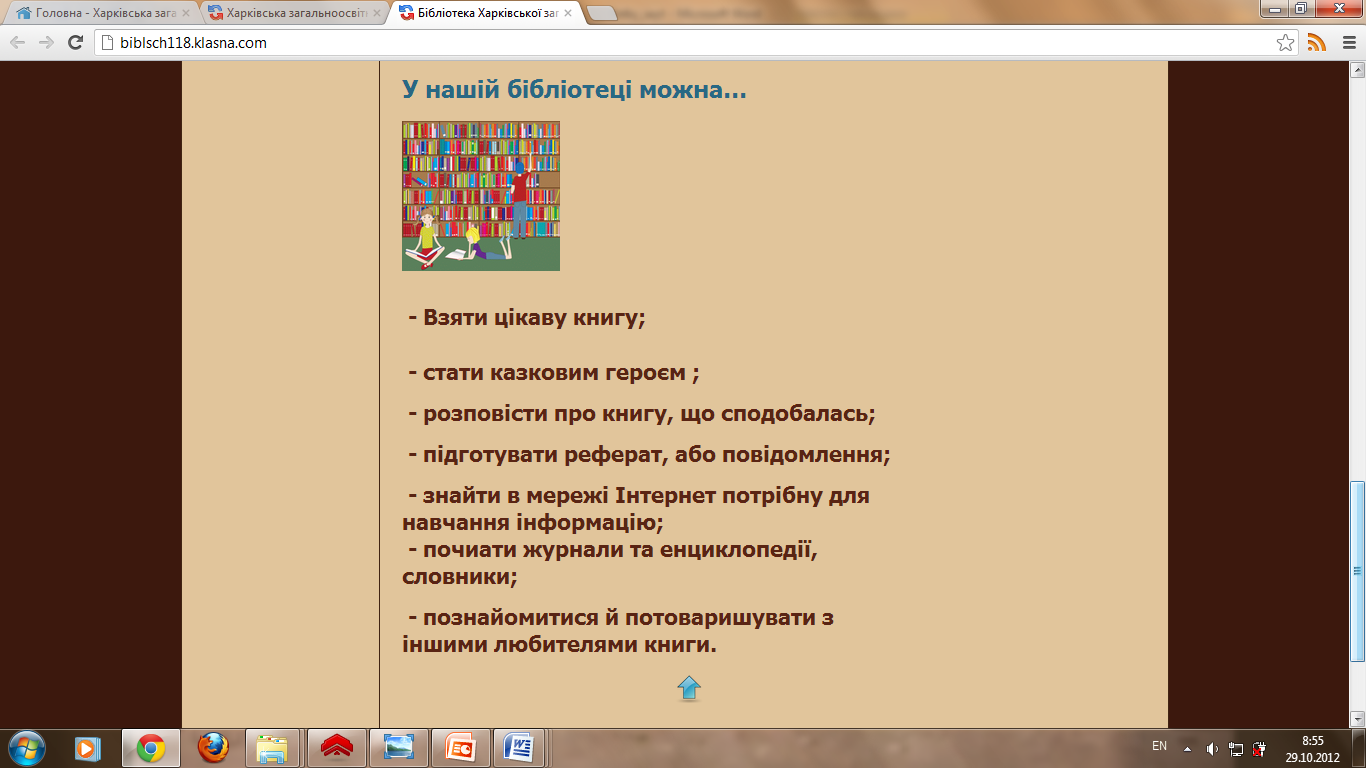 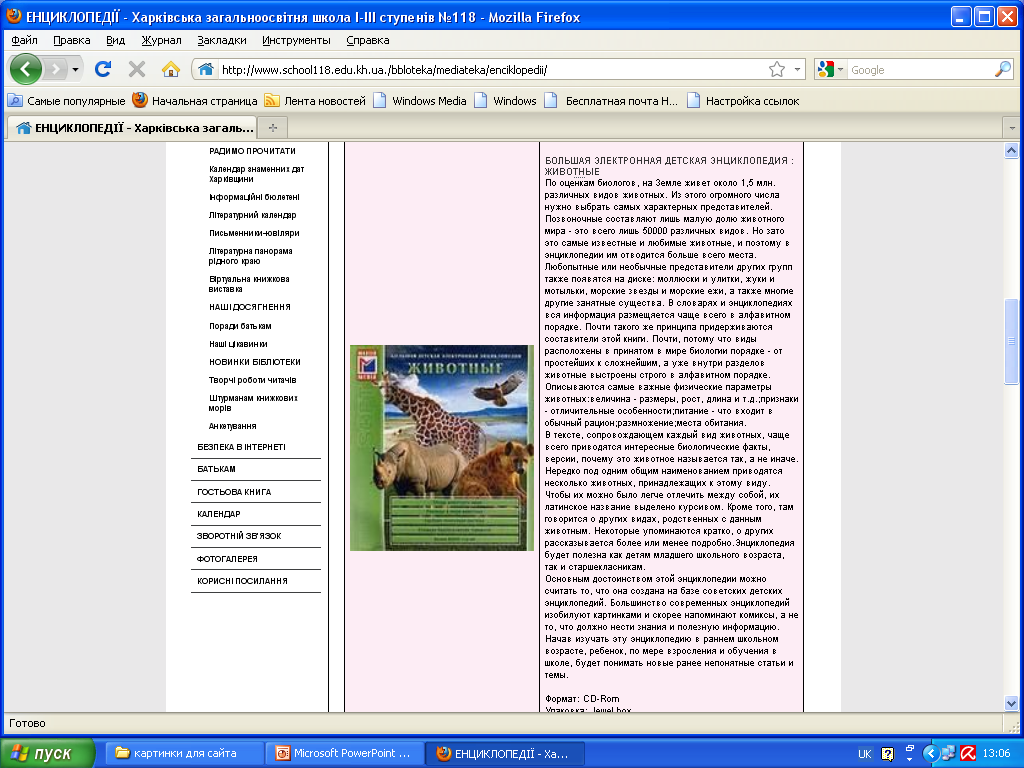 МЕДІАТЕКА
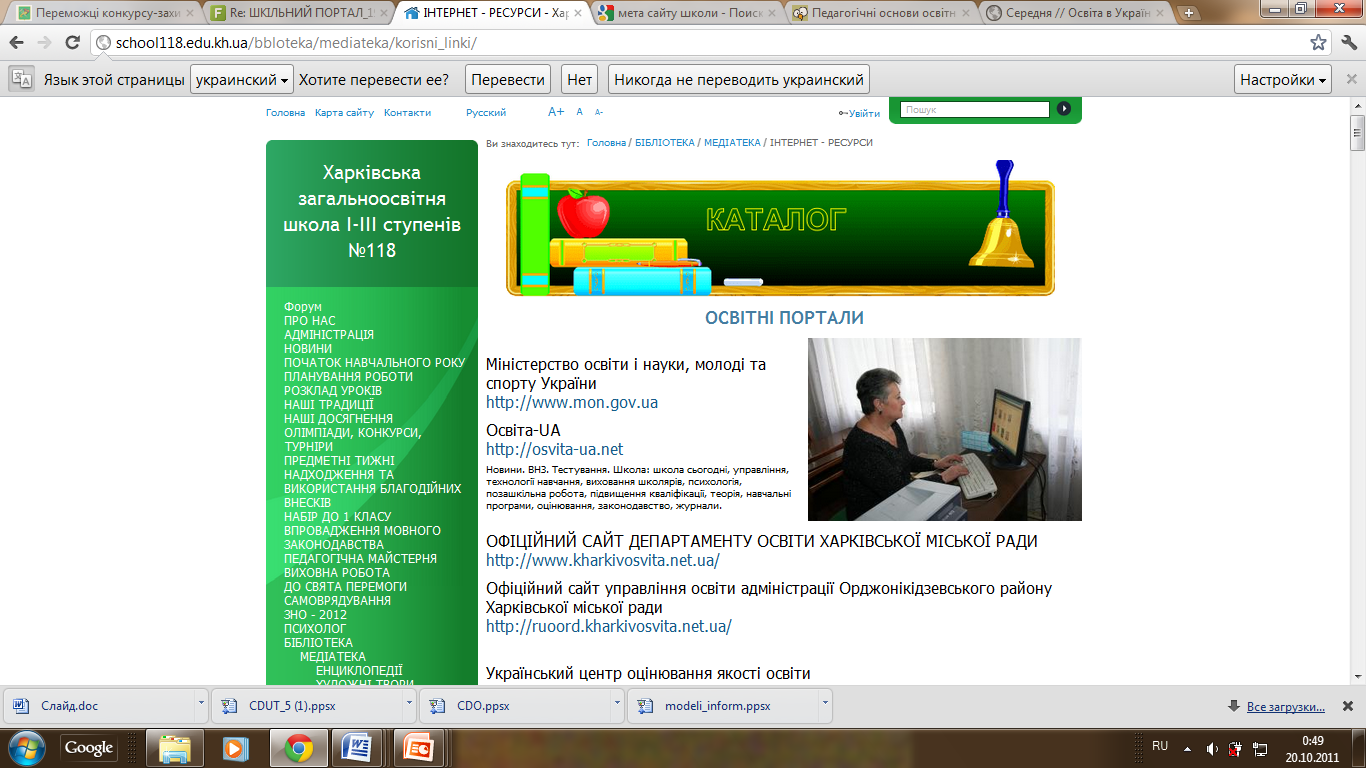 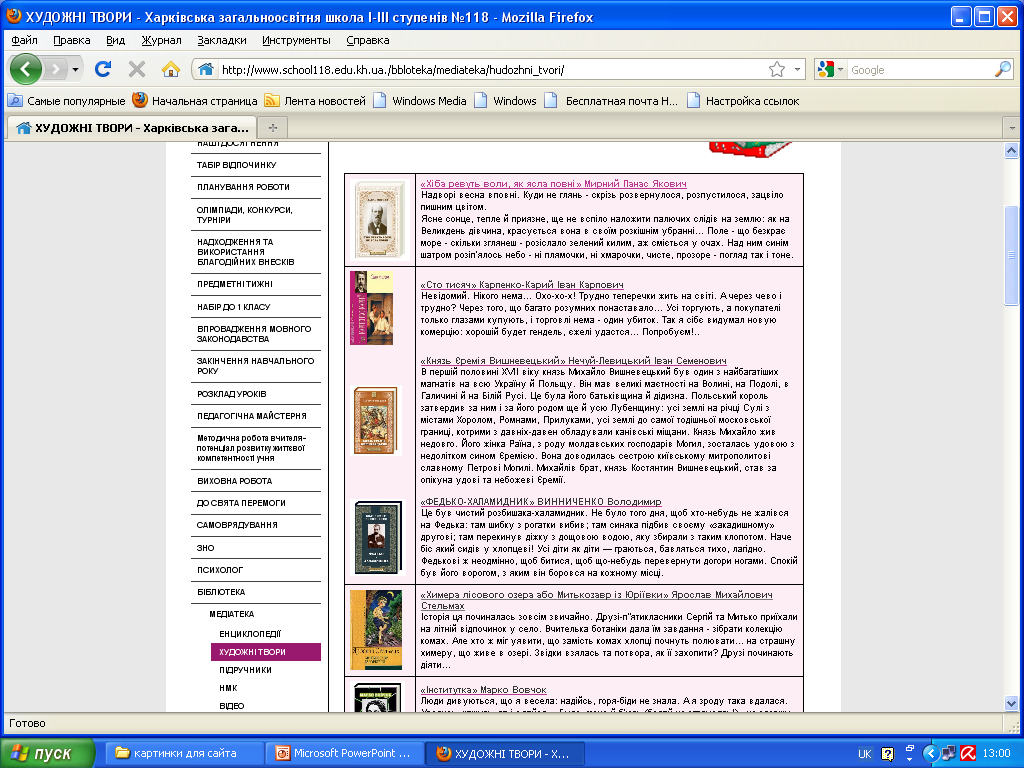 Навчальні програми, тренажери
Енциклопедії
Художні твори
Інтернет – ресурси
Відео до уроків                     на You Tube
Електронні бібліотеки
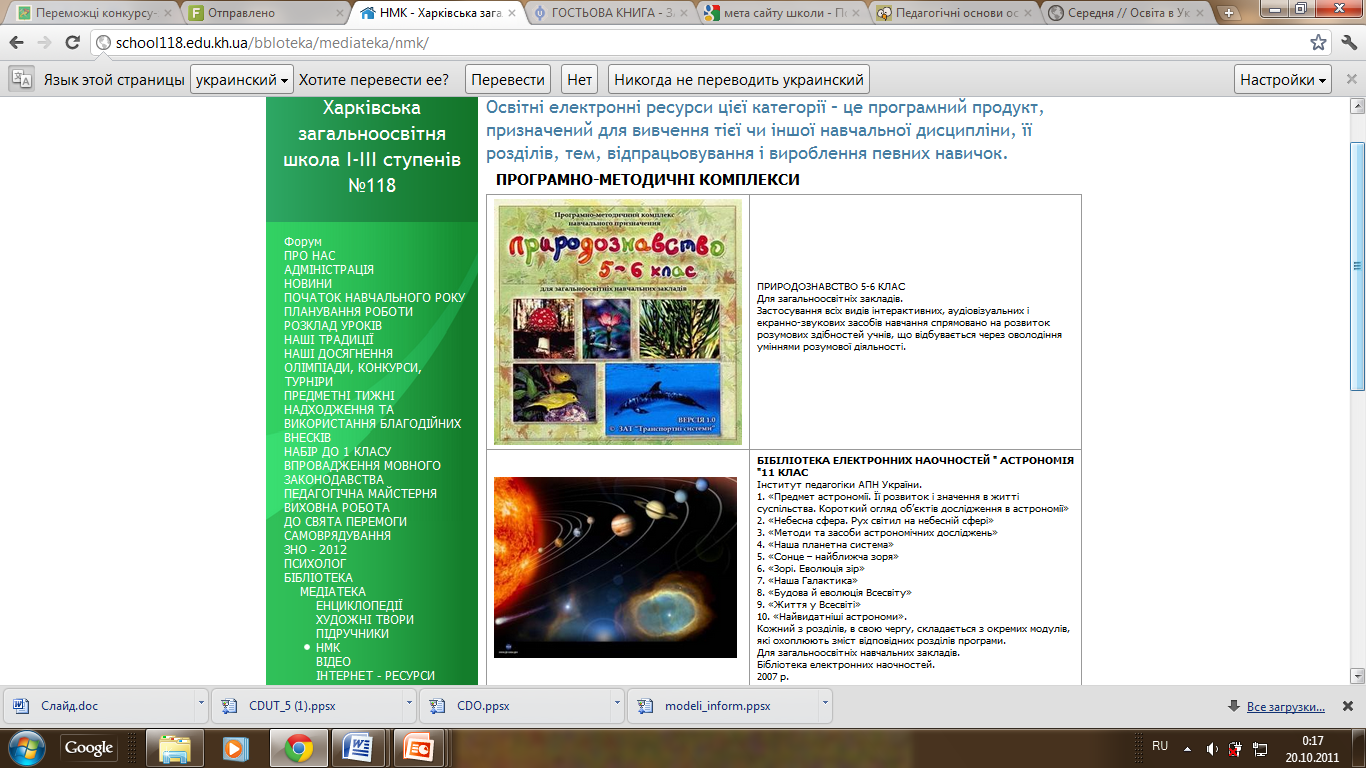 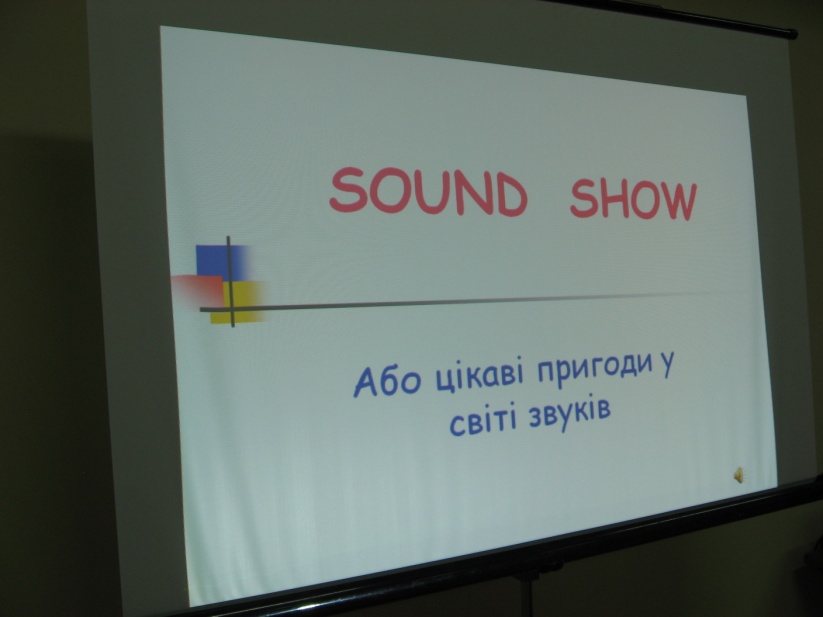 Психолог
Анкетування  щодо профорієнтації учнів 9-х, 11-х класів
Організація роботи                                       з виявлення професійних нахилів обдарованих дітей
Використання методик, проведення тестування для виявлення інтелектуального потенціалу дітей
Тестування учнів 5-х класів щодо психологічної адаптації
Опитування щодо попередження та корекції агресивності в молодшому шкільному віці
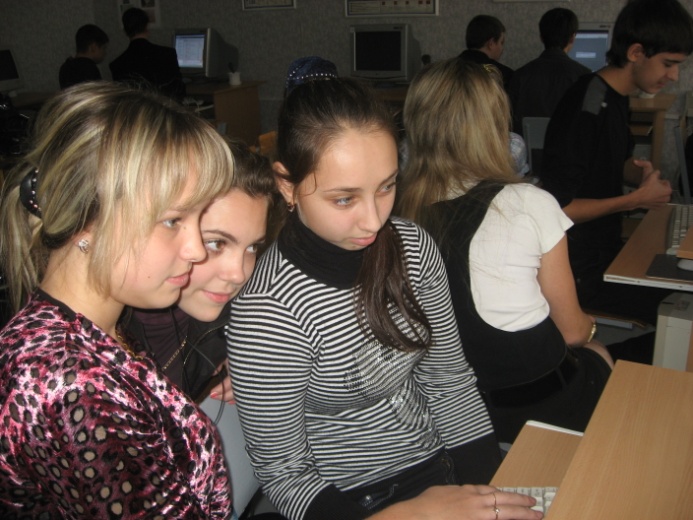 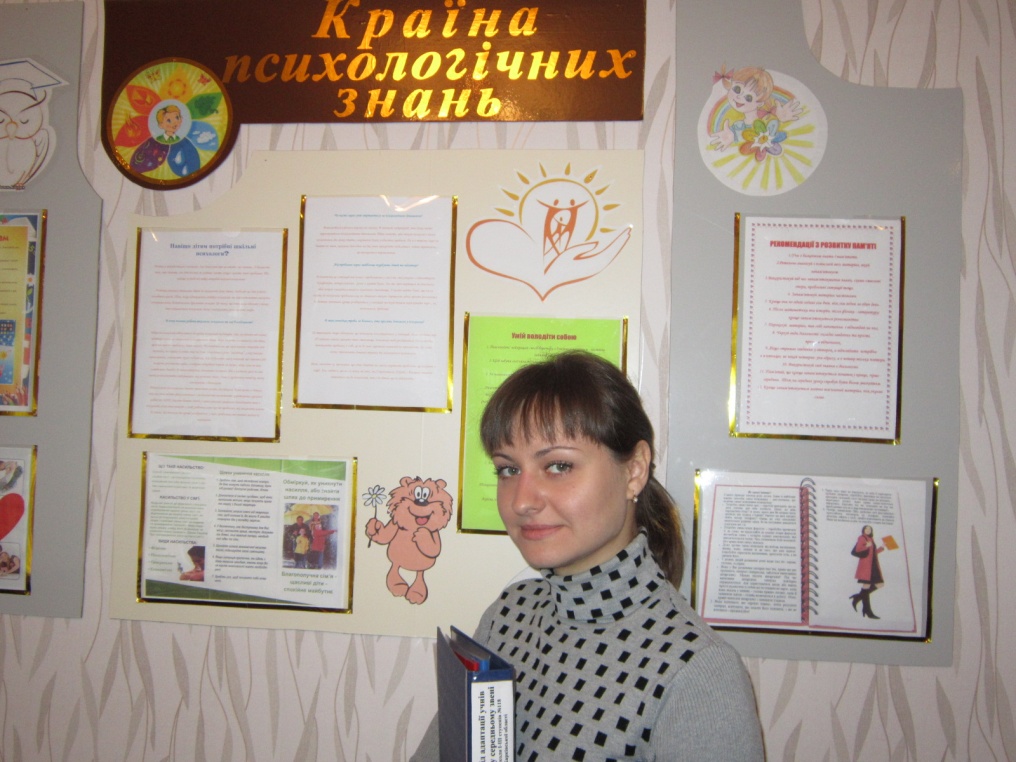 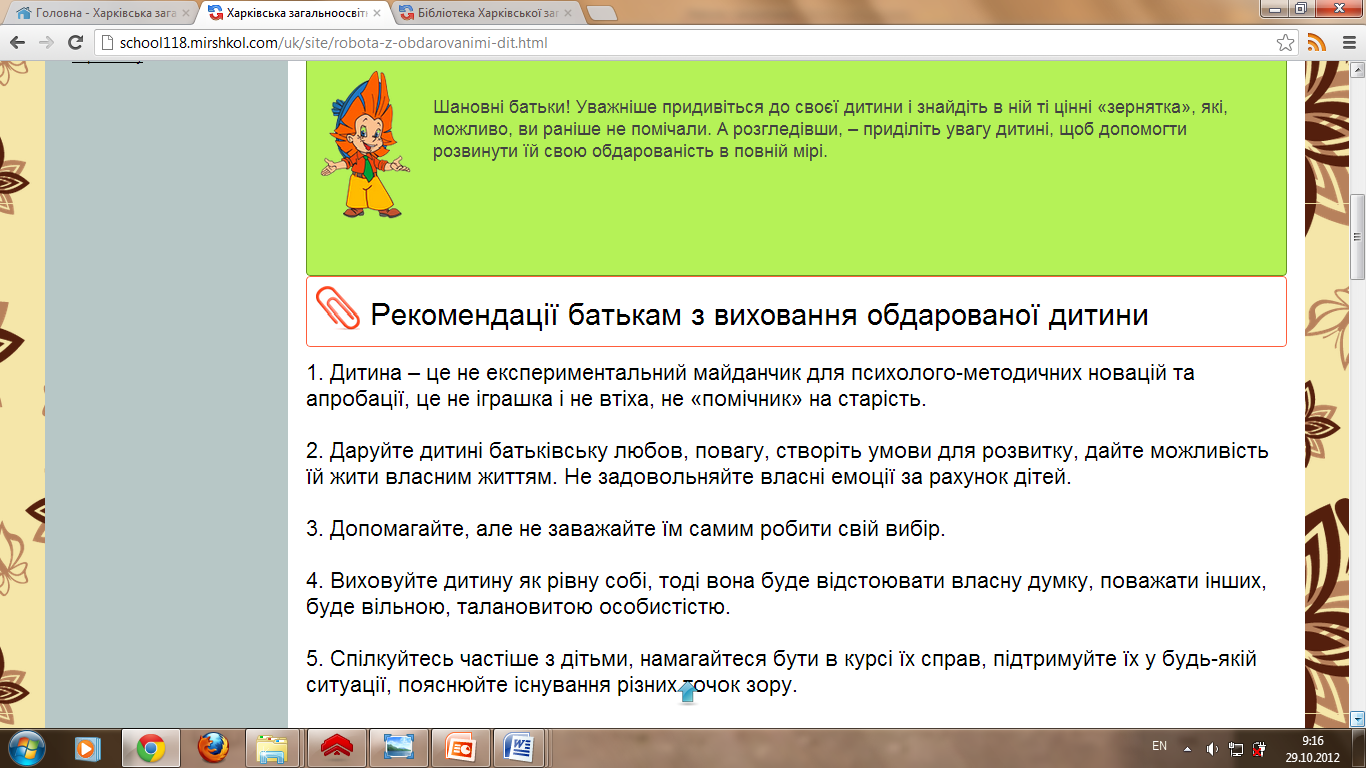 Виховна робота
екологічні акції
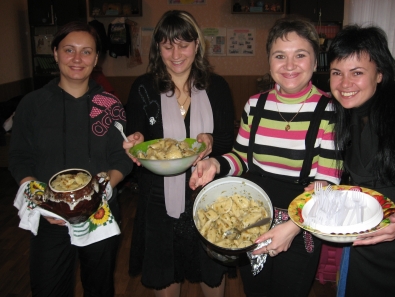 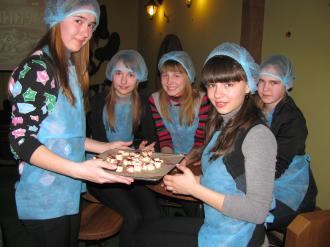 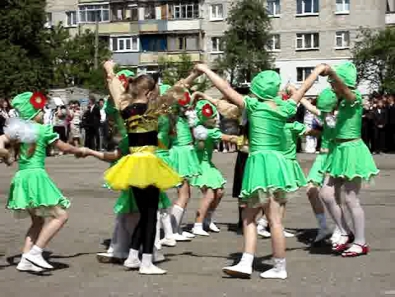 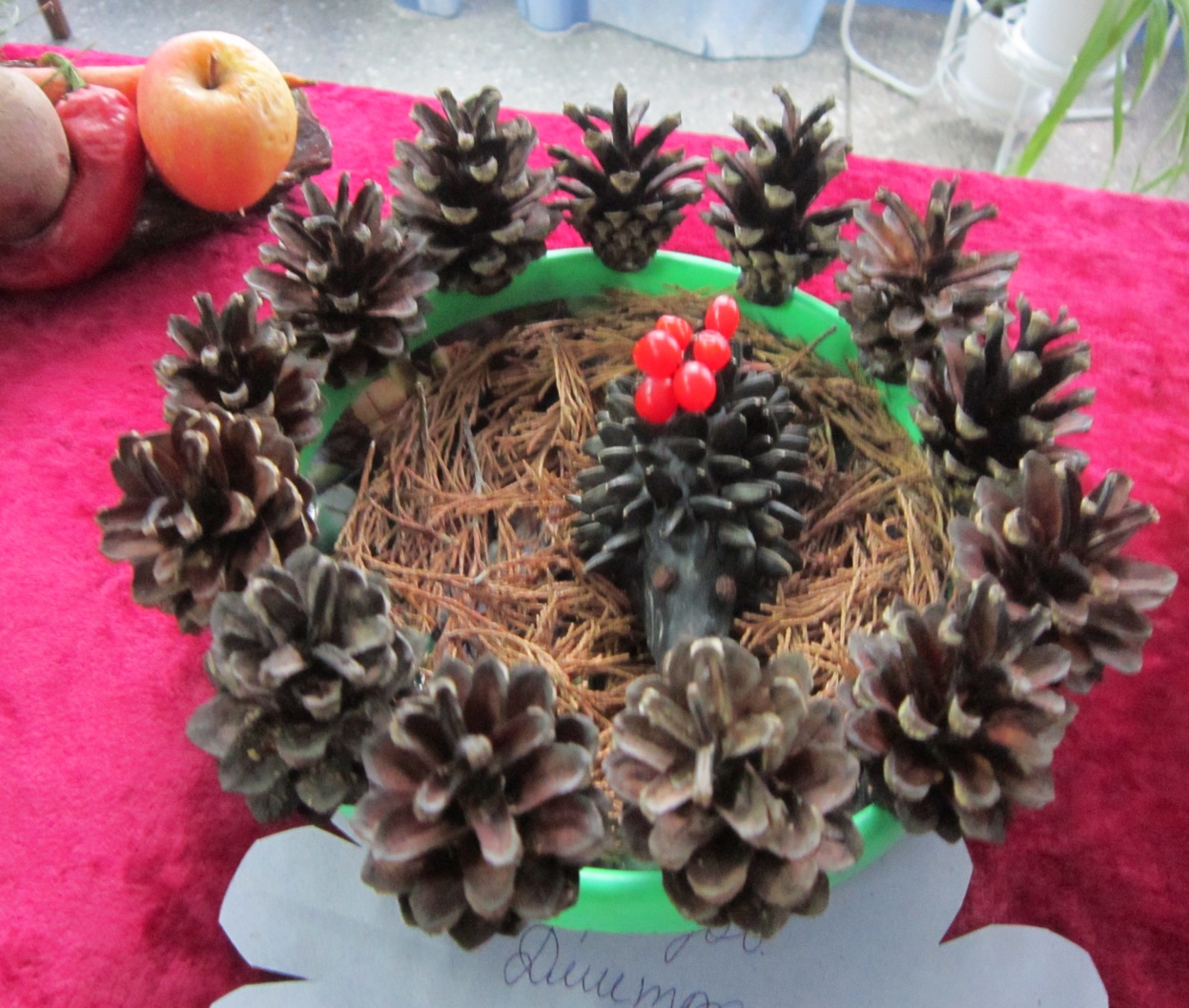 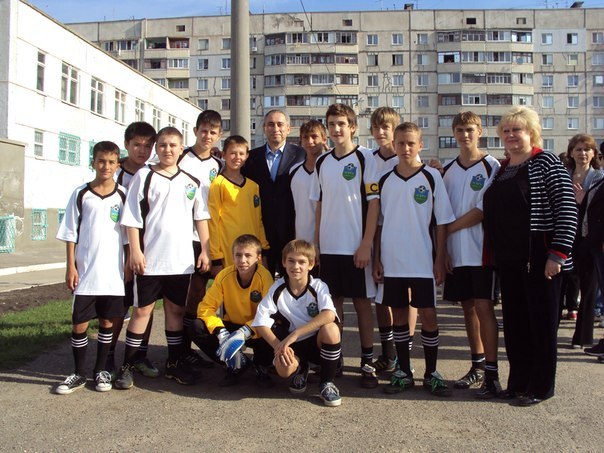 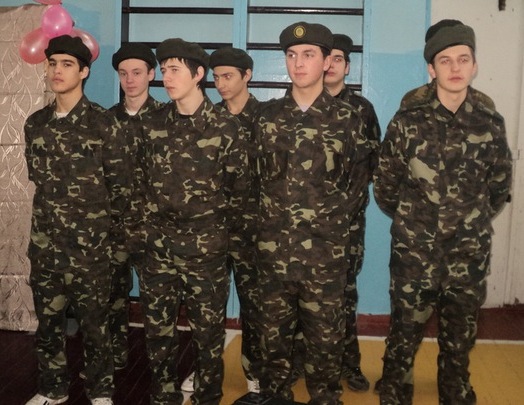 зустрічі з ветеранами
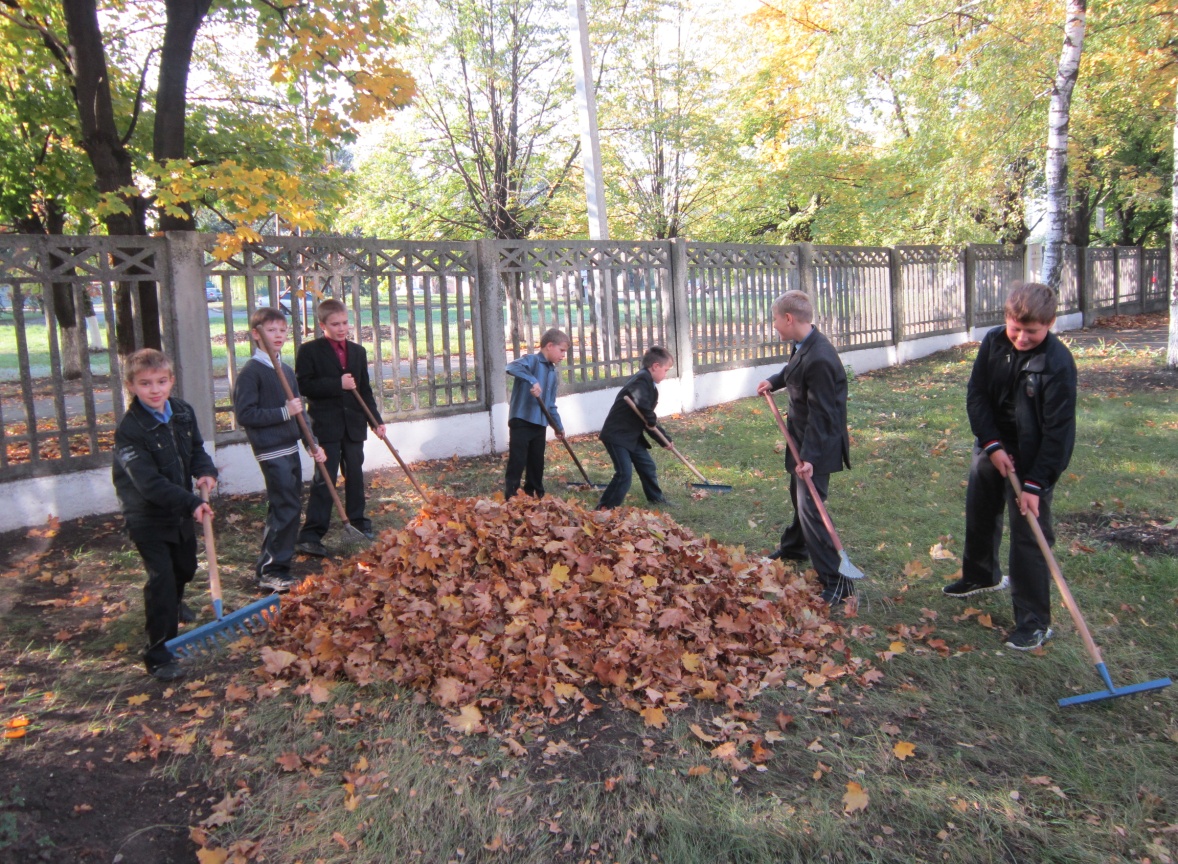 творчі звіти
профорієнтація
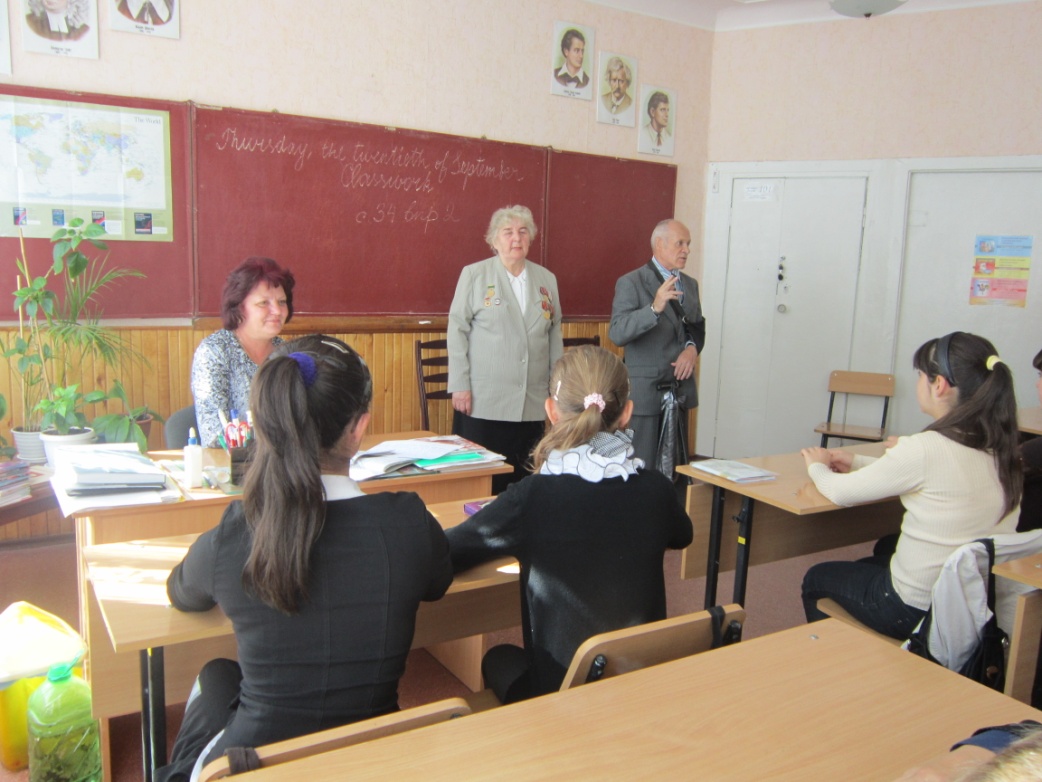 танцюватьні конкурси
робота з батьками
громадське життя
спортивні свята
ІНТЕРАКТИВНІСТЬ
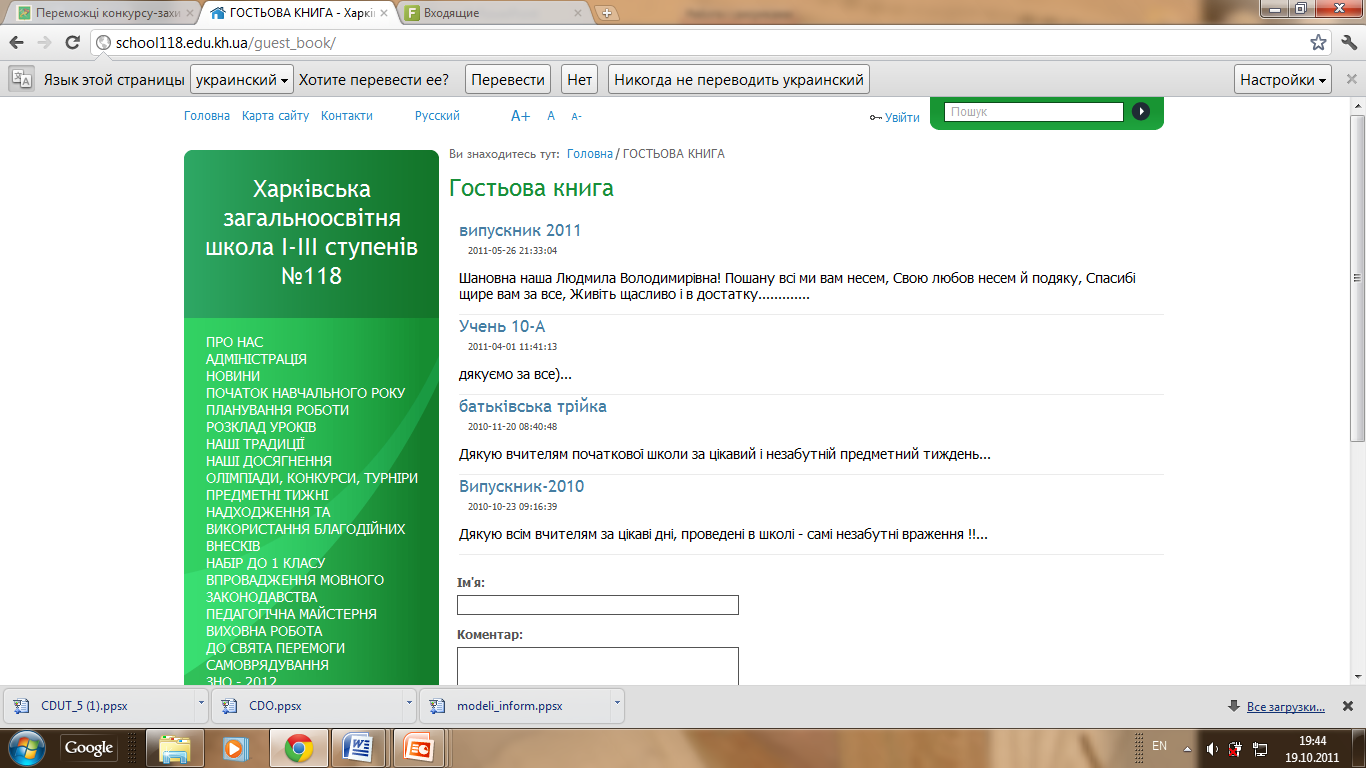 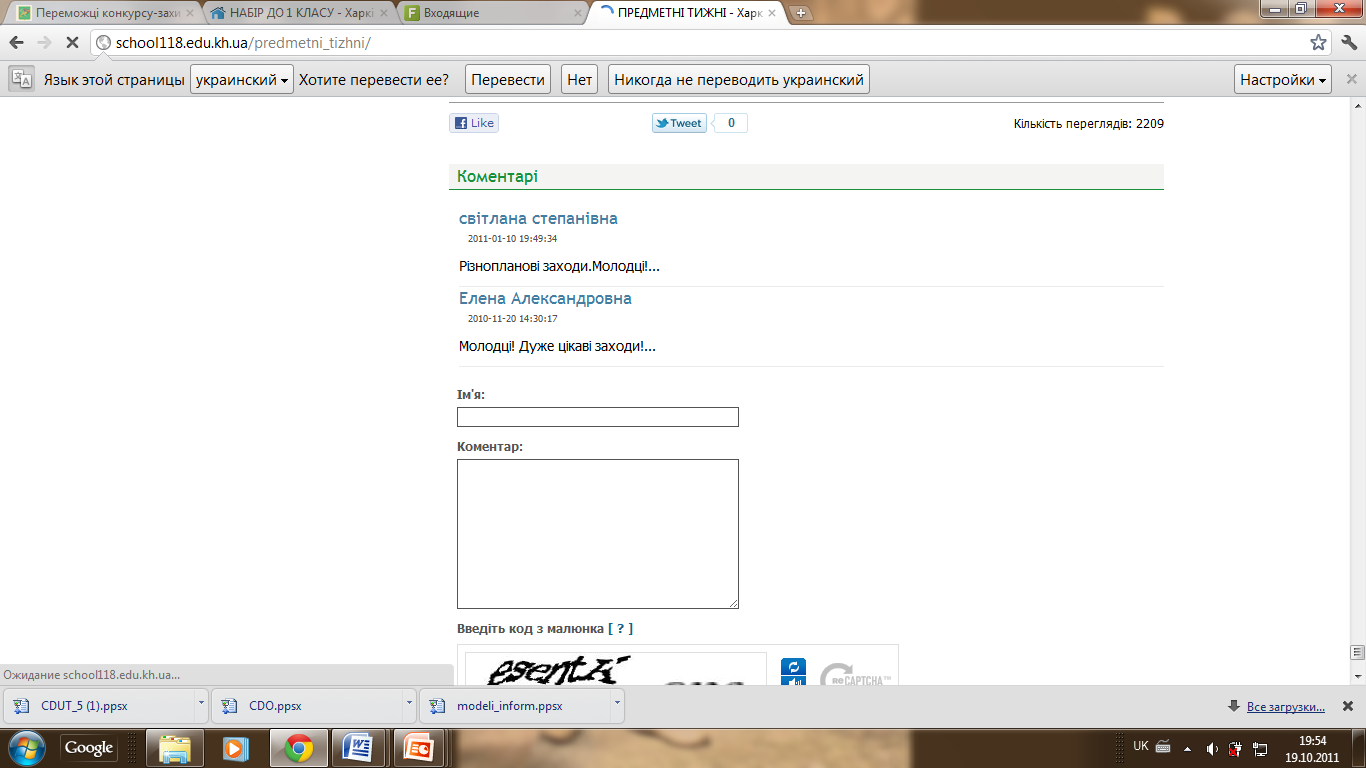 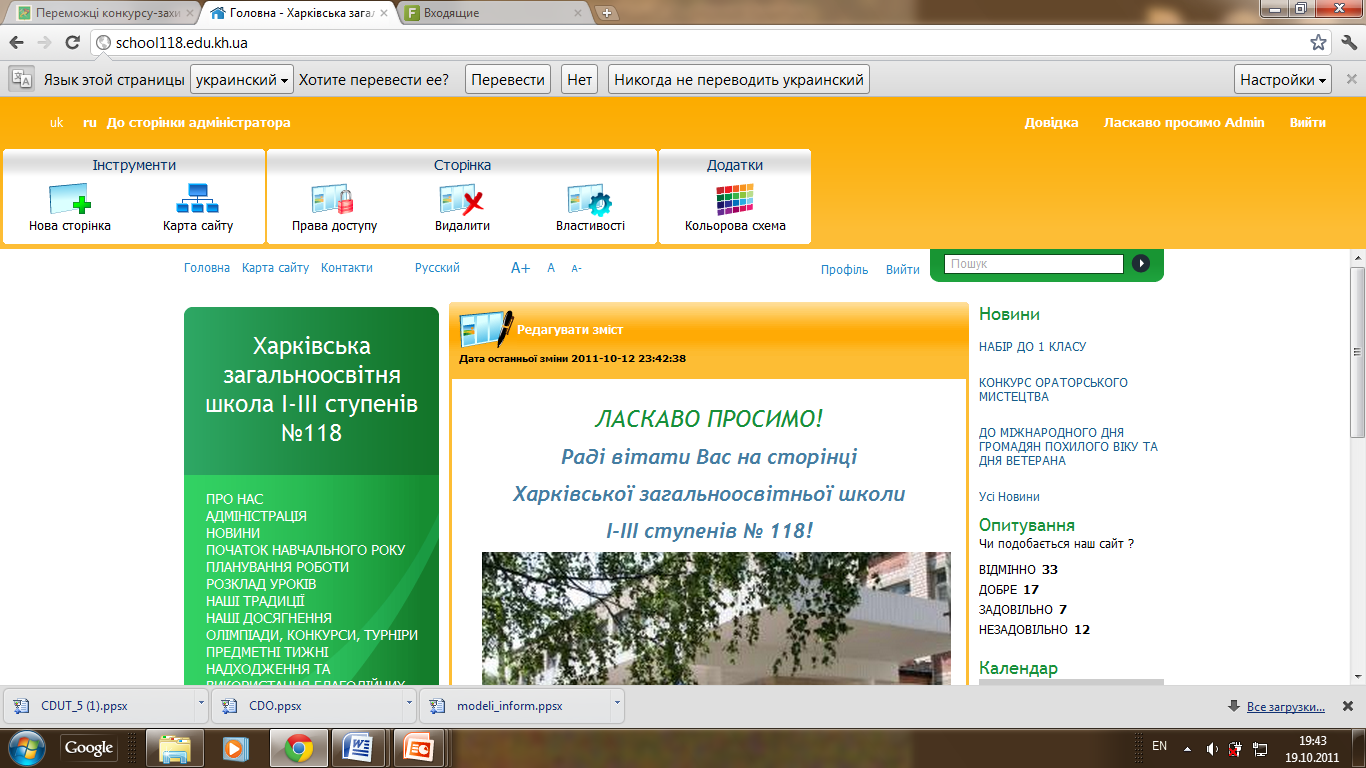 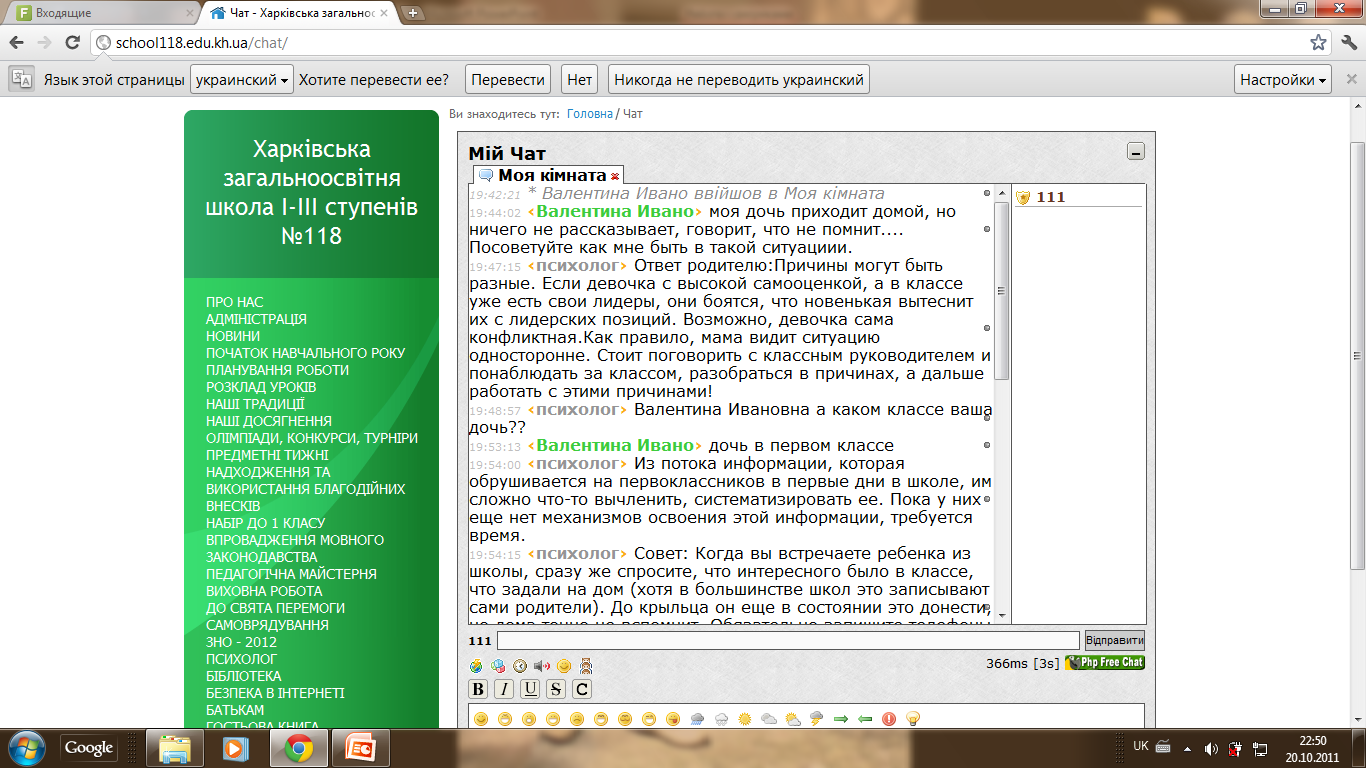 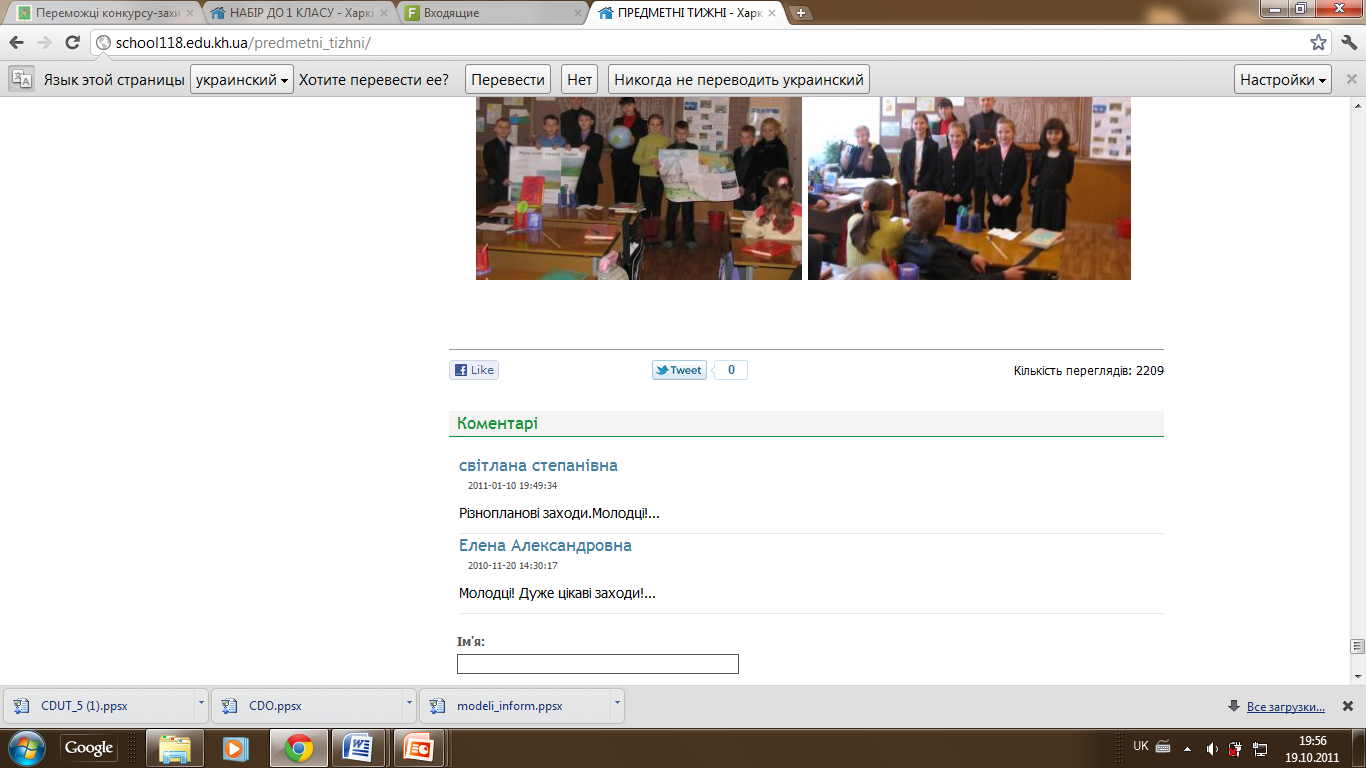 РЕЗУЛЬТАТИВНІСТЬ
Запрошуємо відвідати  наш сайт

за адресою:
Харківська 
загальноосвітня школа
 І-ІІІ ступенів № 118 
http://school118.edu.kh.ua
school118.mirshkol.com
school118@kharkivosvita.net.ua
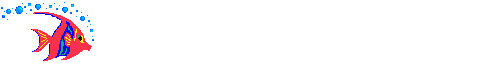